How the Corporate Transparency Act will affect your Business
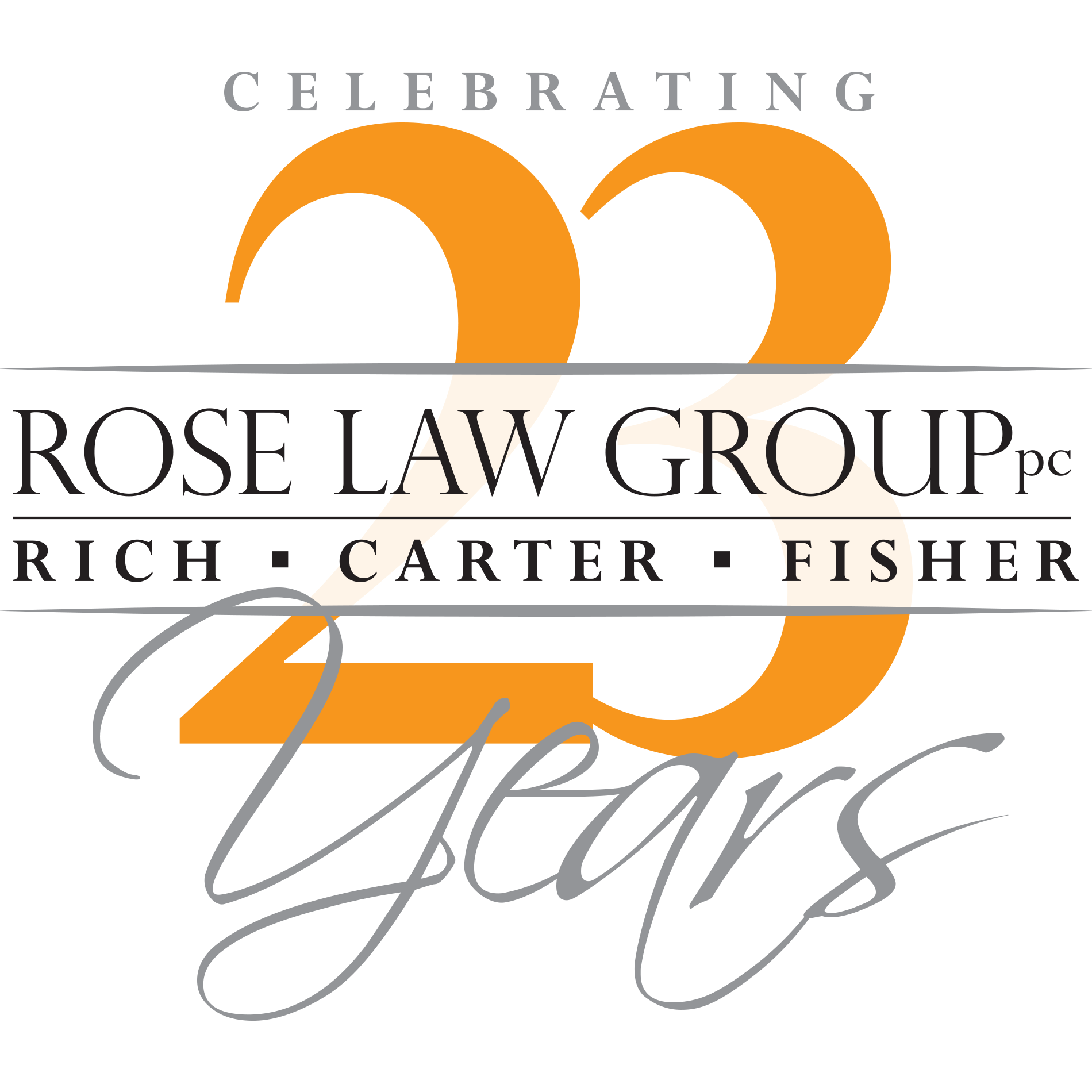 Presented by: Shruti Gurudanti
Partner & Director of Corporate Transactions and Aerospace
Rose Law Group
Background
Anti-Money Laundering Act of 2020 (AMLA) was introduced to update the anti-money laundering laws in the US.  

The Corporate Transparency Act (CTA) is the most notable addition. 

Purpose is to stop bad actors from concealing their ownership of US entities, which are used to facilitate money laundering, terrorism, tax fraud, and other illegal acts.

Through the CTA, Congress directs the US Treasury Department’s Financial Crimes Enforcement Network (FinCEN) to establish and maintain a national registry of beneficial owners of entities that are deemed “Reporting Companies.”
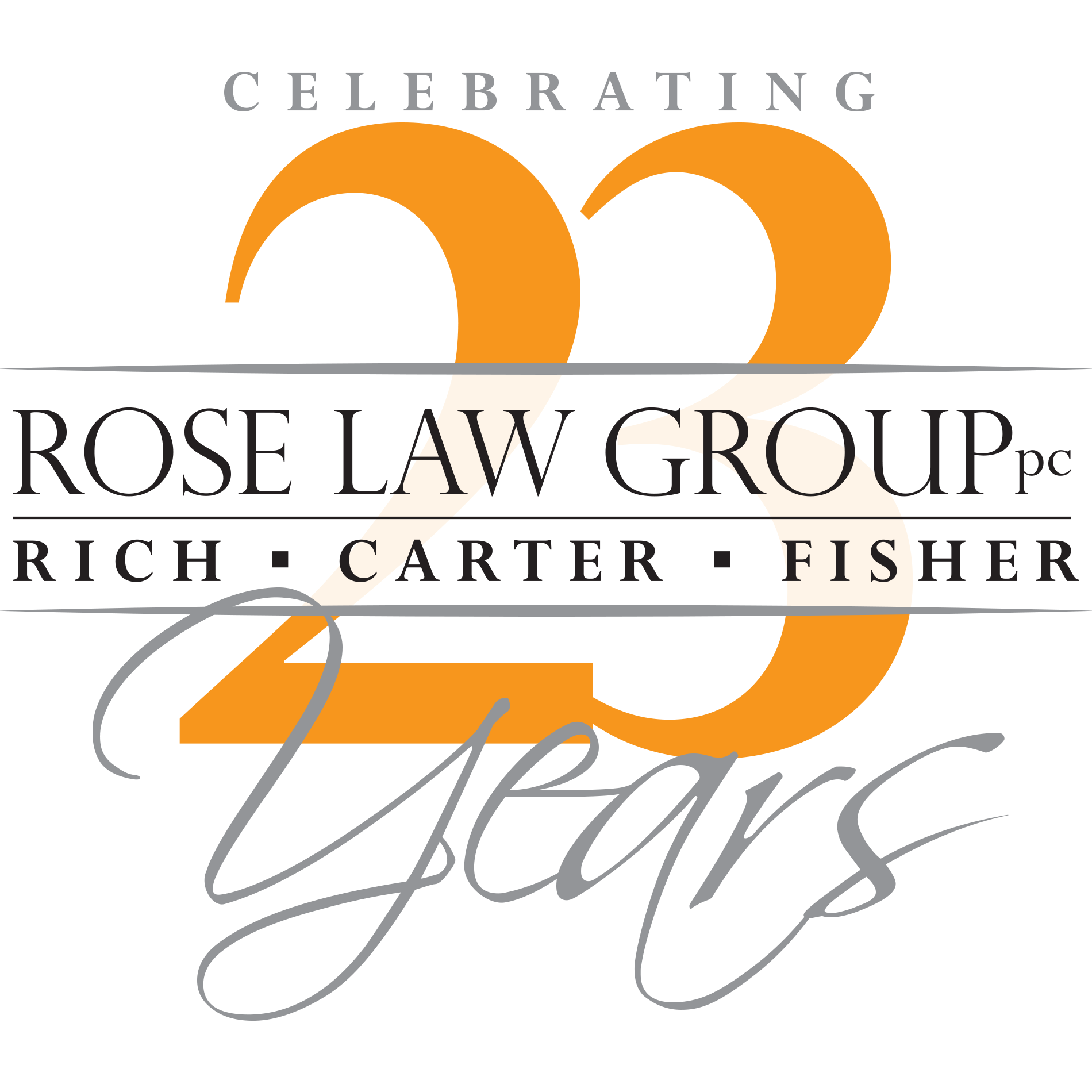 [Speaker Notes: The Corporate Transparency Act (CTA) was enacted to prevent money laundering and promote a “know your customer” policy by imposing new disclosure requirements on “reporting companies.” It requires entities to provide company information in addition to personal identifying information about their beneficial owners (Beneficial Ownership Information or BOI).]
General Overview
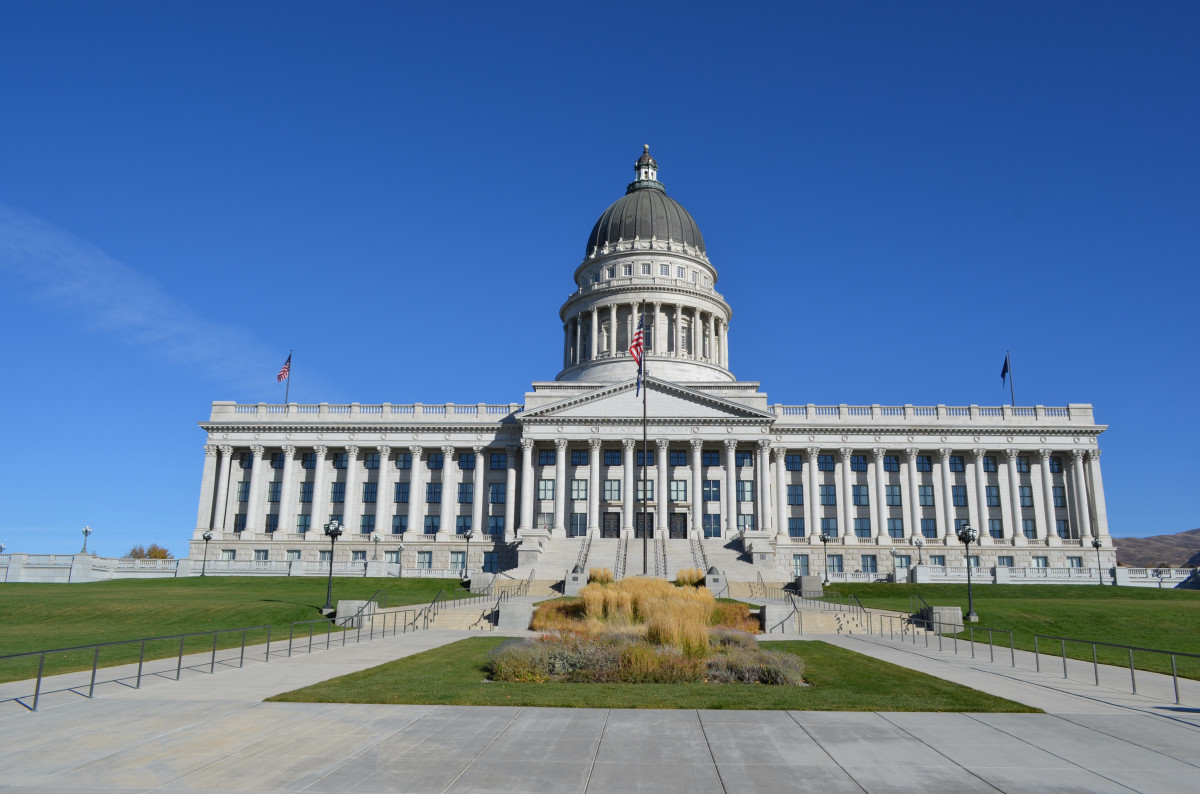 Who must file? 
When must an entity file?
What information is required?
What are the penalties?
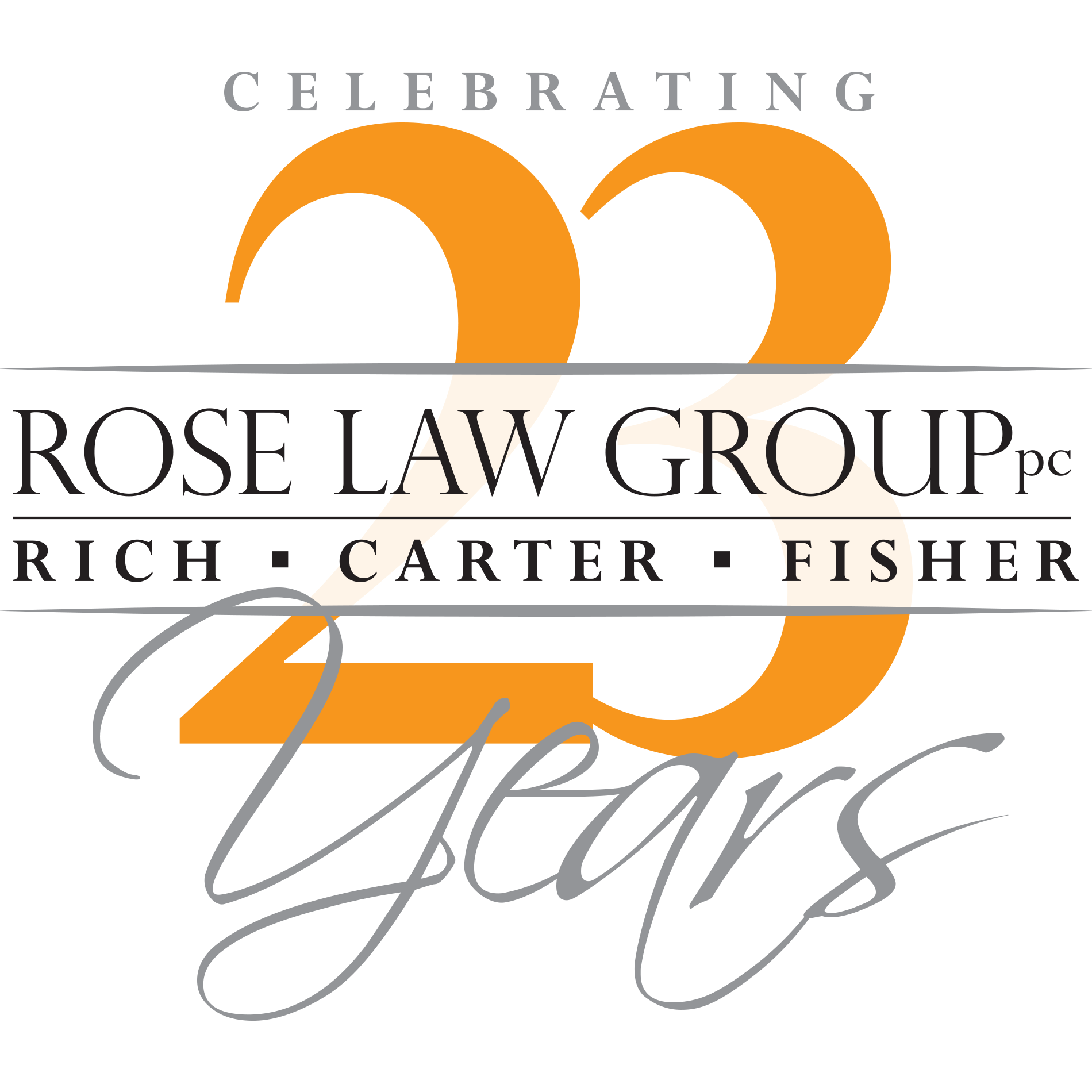 [Speaker Notes: Use the background points to post details that are not common knowledge, or that the audience will need to understand the context of the speech.
-Do not read these main points from the PowerPoint, instead elaborate on these points during the speech.]
Who must file?
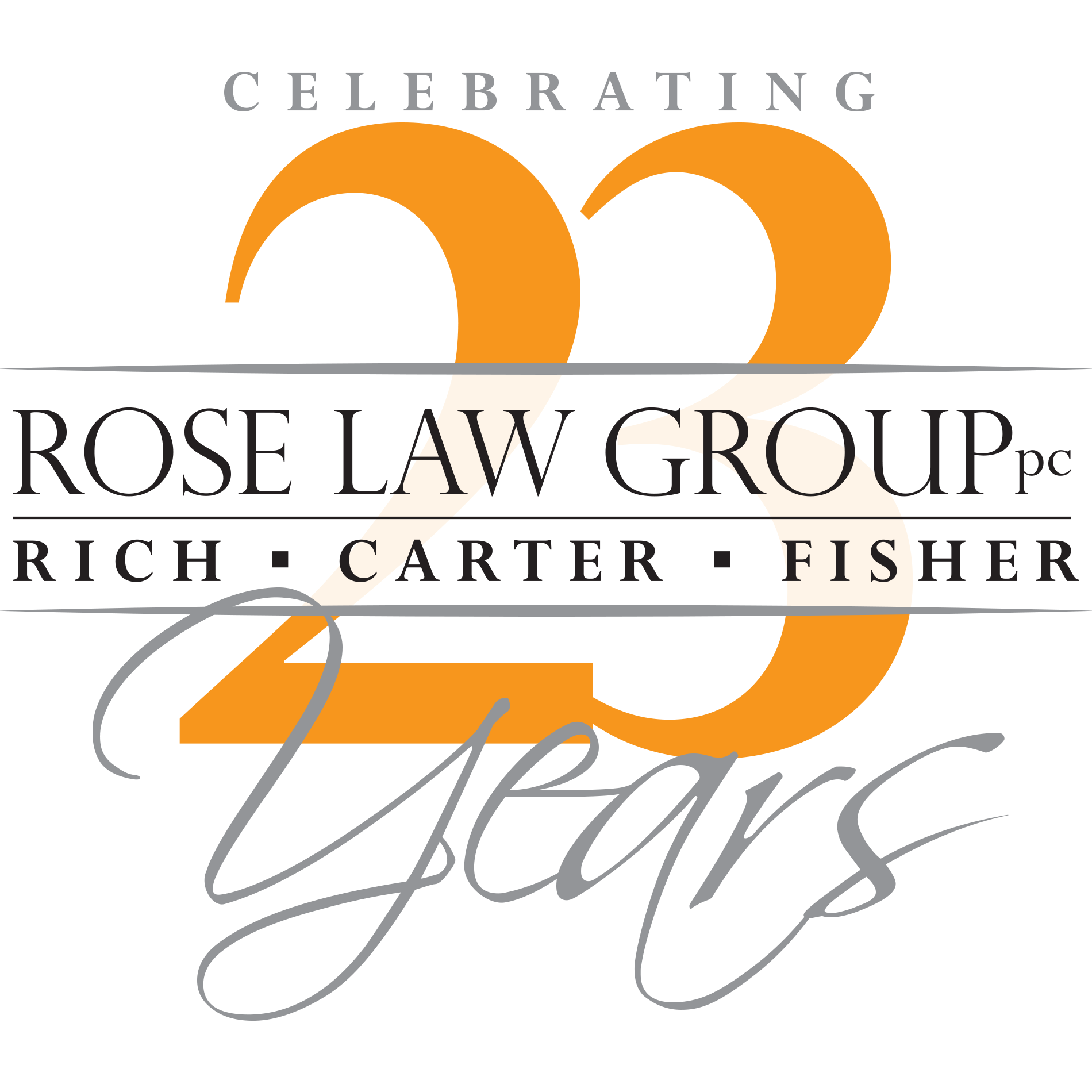 [Speaker Notes: Dedicate this entire slide to the thesis statement.  It is the reason the speech is being given.  Use this time to reveal the three main points of the speech (slides 4,5,6) as an overview for the direction of the speech:
-[type main point #1 here]
-[type main point #2 here]
-[type main point #3 here]
Be sure to transition to the first main point and the next slide.]
“Reporting Companies”
All “Reporting Companies”, unless an exemption applies.

Domestic Reporting Company: any corporation, LLC, LPs or other entity created by filing a document with the secretary of state or similar office in any state or territory or with a federally recognized Indian Tribe (NOT general partnerships and certain estate planning trusts). 

Foreign Reporting Company: any corporation, LLC or other similar entity formed under the laws of a foreign country and registered to do business in the United States.
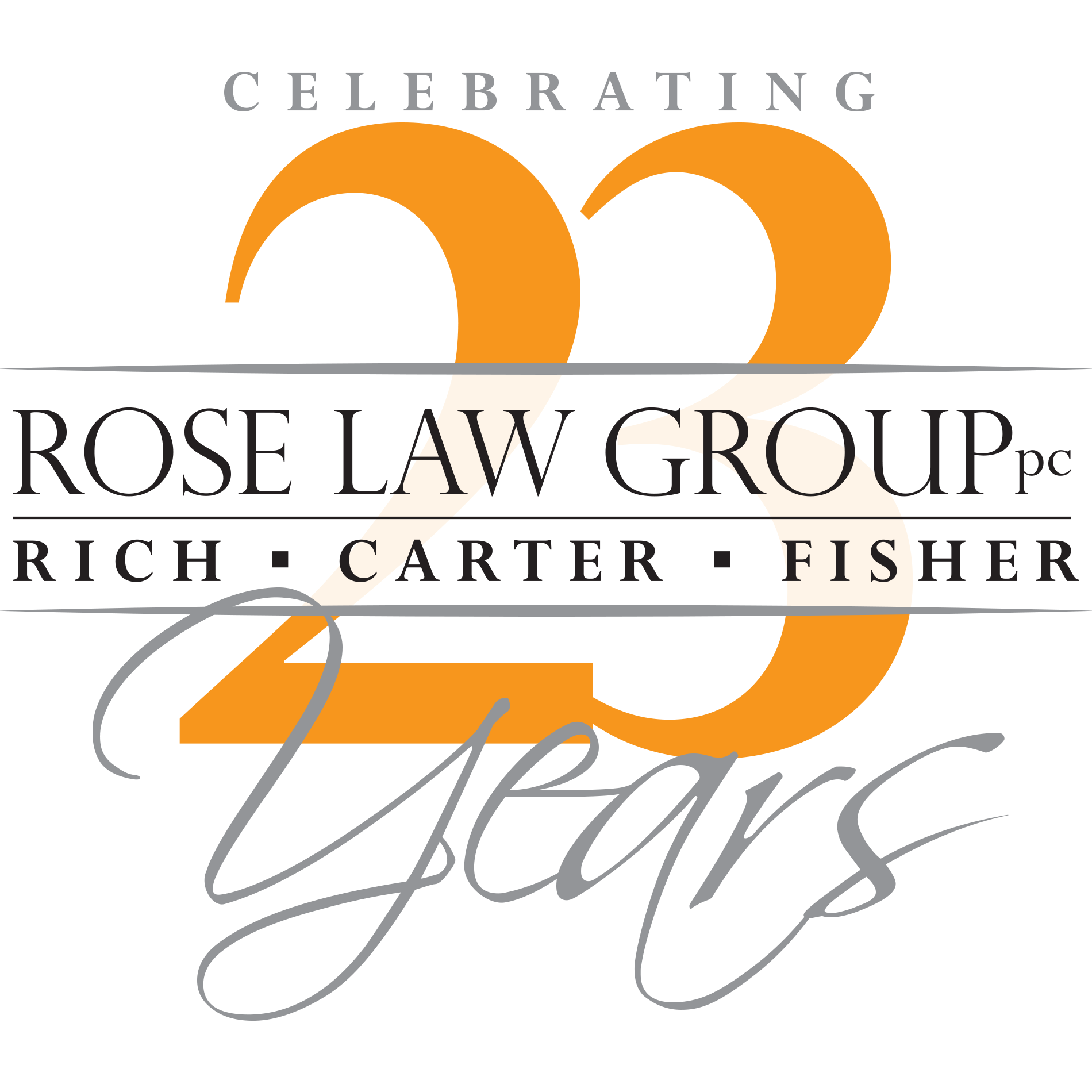 [Speaker Notes: Estate planning trusts may not be “reporting companies” because they did not need to file anything with the State to be formed. But if a Trust owns more than 25% in a “reporting company” then, those who ultimately control the Trust will be the beneficial owners to be disclosed. This usually means one or more of the following individuals must be reported: (i) the Trustee, (ii) the beneficiary, (iii) the Settlor, and (iv) other individuals named in the trust who have certain powers.]
Exempt Entities
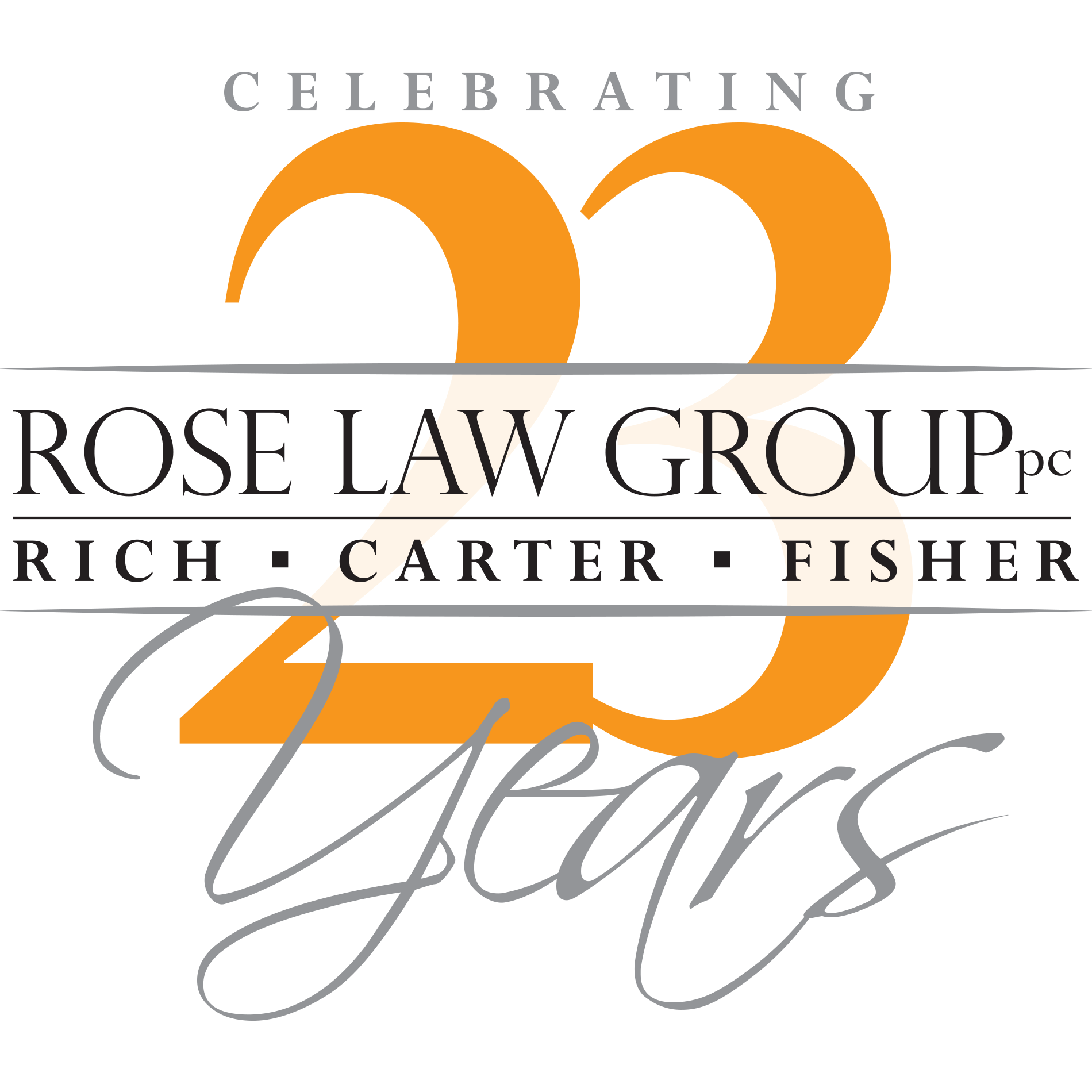 [Speaker Notes: - 23 exempt entities
- Not including regulated industry (where existing regulatory regimens would already include beneficial ownership reporting).]
Exempt Entities: Large Operating Company
Entity that employs more than 20 FT employees in the US;
Has filed a federal US income tax return for the year prior showing more than $5 million in gross receipts or sales (not including receipts and sales from sources outside of the US), and 
Operates from physical office premises in the US.
(All three required)

* Entity itself has more than 20 FT employees. Not pooling other subsidiaries.
** Entity that initially qualifies as a “large operating company” but later fails to qualify will need to file a BOI Report. Conversely, an entity that initially is a “Reporting Company” but then becomes exempt, must file an update noting such change.
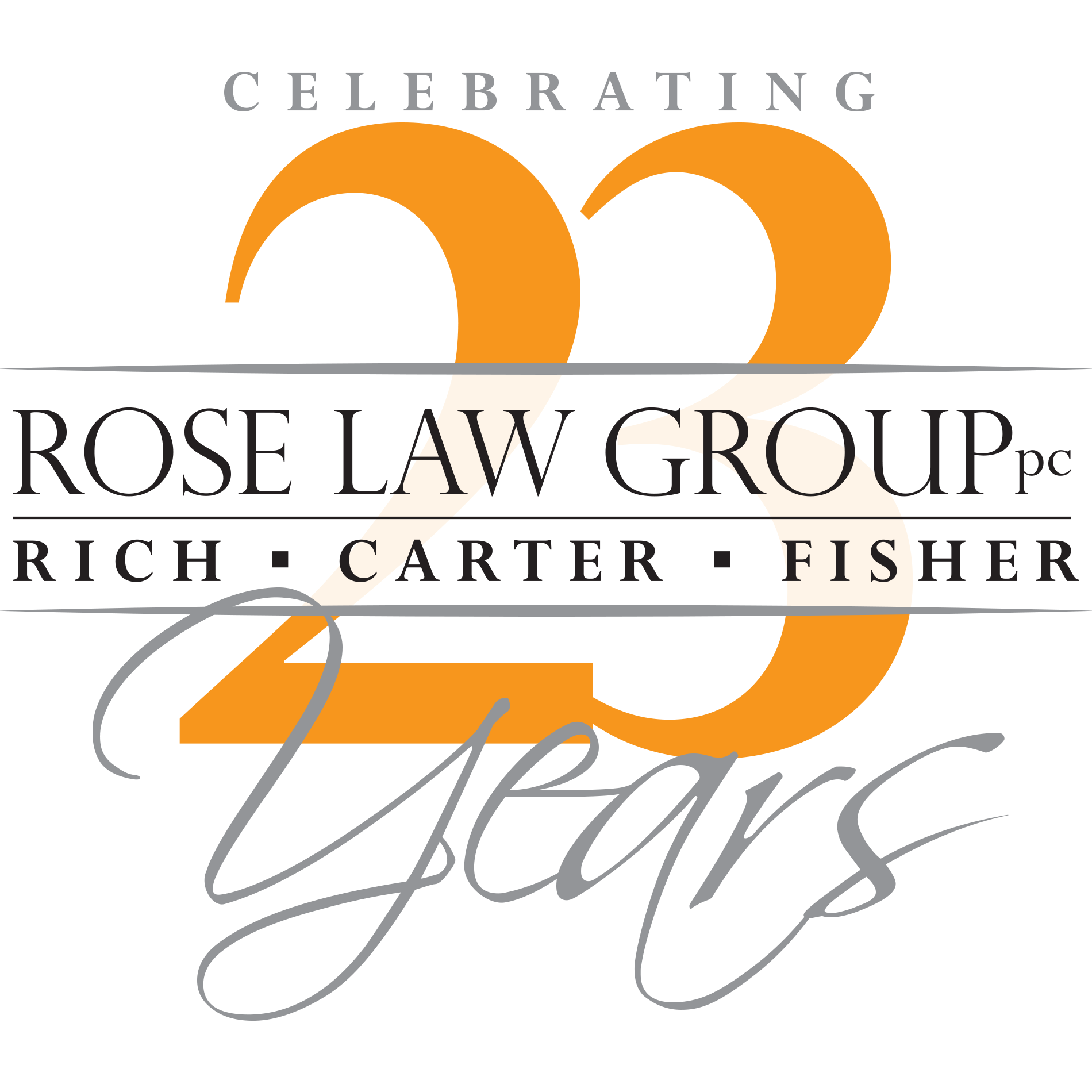 [Speaker Notes: - Not helpful for startups because they don’t have the tax return submitted. 
-  BOI Report within 30 days from date of change]
Exempt Entities: Inactive Entities
In existence prior to Jan. 1, 2020
Is not engaged in active business
Is not owned by a foreign person (directly or indirectly)
Does not hold any assets
In the last 12 months, has not seen a change in ownership
In the last 12 months, has not received or sent funds more than $1,000 
(All six are required)

*An entity that holds ownership interest in another entity is NOT an “inactive entity”.
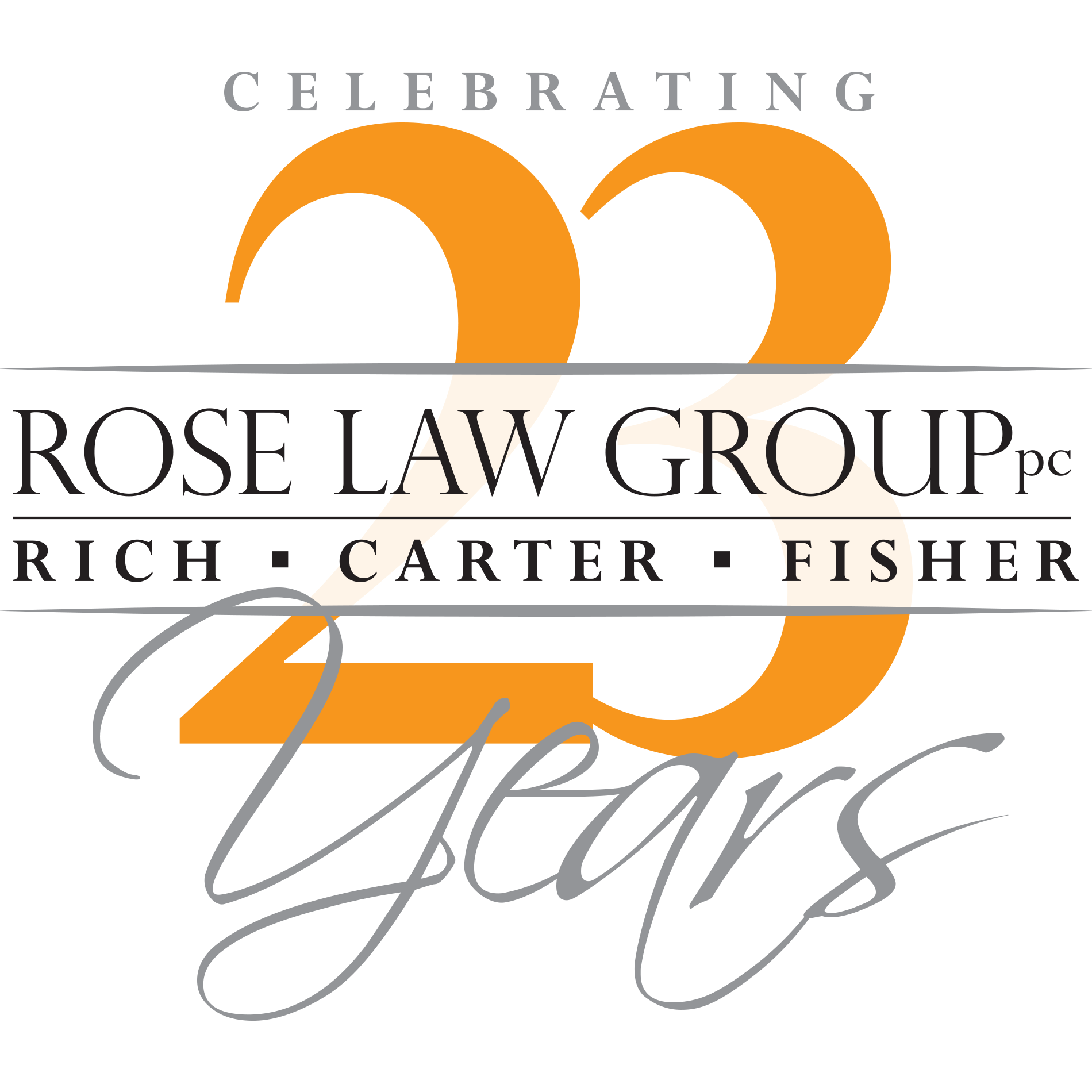 [Speaker Notes: “Foreign person” means a person who is not a United States person. A United States person is defined as a citizen or resident of the United States, domestic partnership and corporation, and other estates and trusts.]
Exempt Entities: Subsidiary
Subs that are “controlled” or ”wholly owned”, directly or indirectly, by an exempt entity. 
Example: 100% sub of a “large operating company” is exempt. To qualify, the sub’s ownership must be fully, 100% owned or controlled (not partially) by an exempt entity. 
“Control” means the exempt entity entirely controls all the ownership in the reporting company, in the same way that an exempt entity must wholly own all the sub’s ownership for the exemption to apply. 
Exemption does NOT extend to subsidiaries of: (a) money services business, (b) pooled investment vehicles, or (c) entities assisting a tax-exempt entity. 

*An entity that holds ownership interest in another entity is NOT an “inactive entity”.
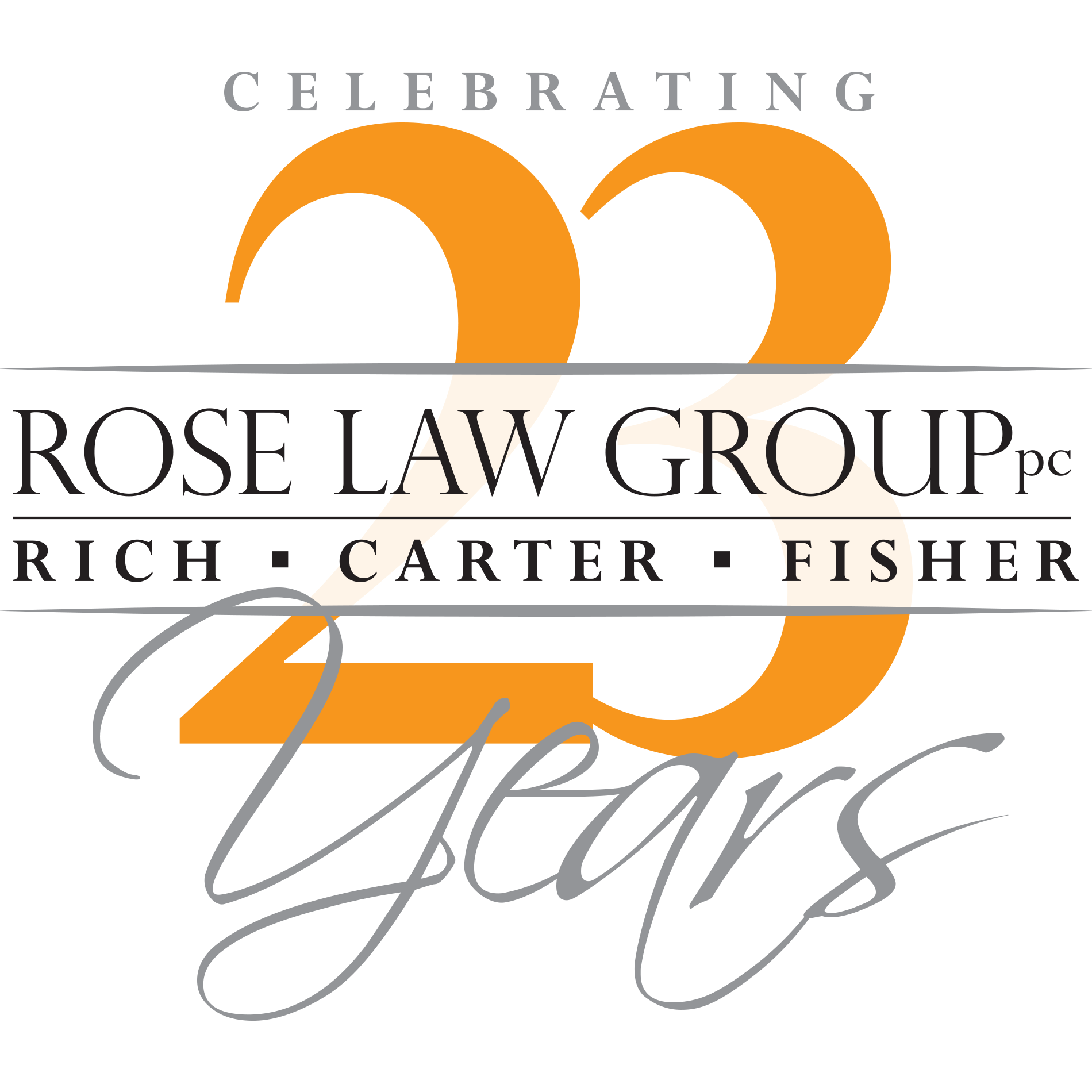 When must an entity file?
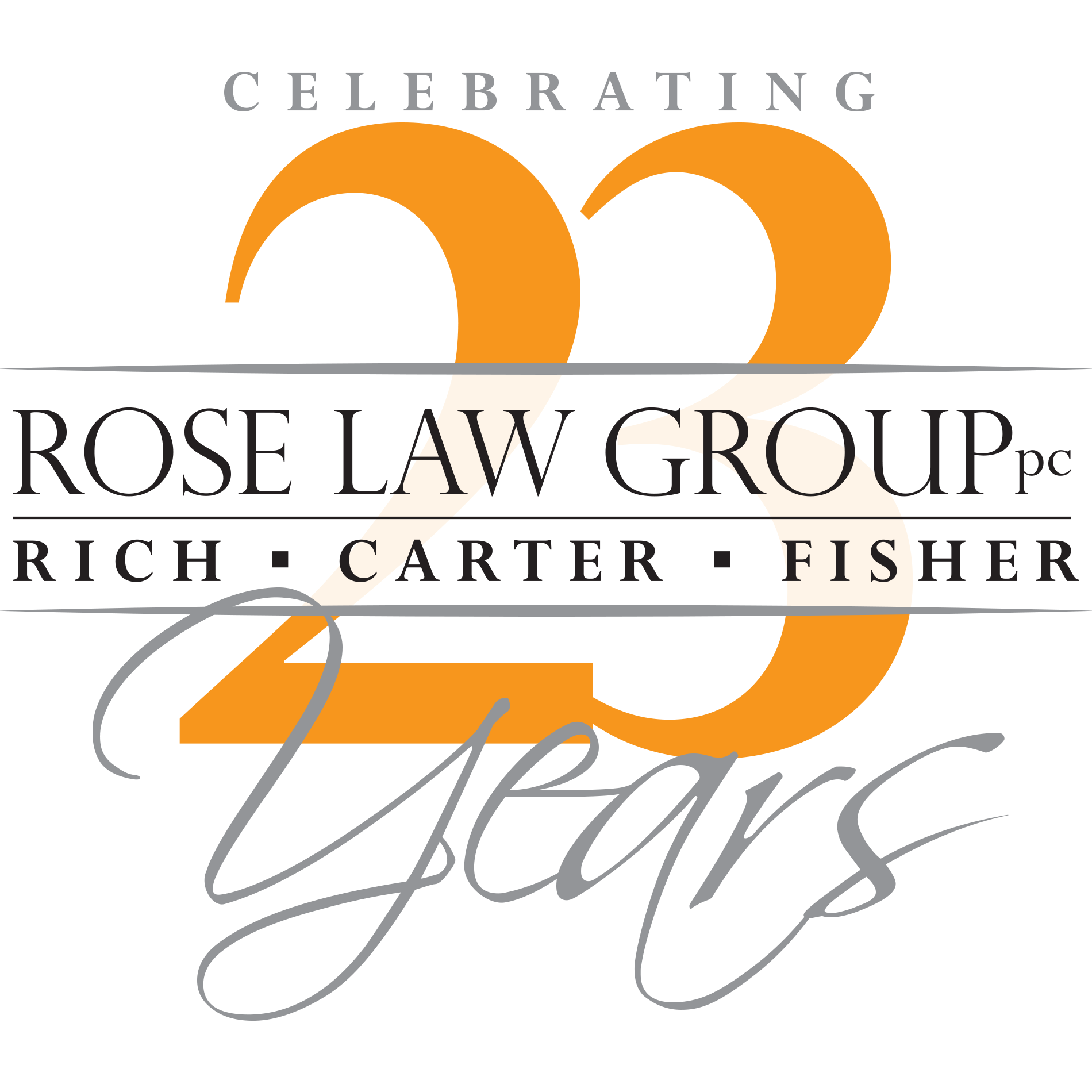 [Speaker Notes: You’ve determined that your company is a “reporting company” or will be a “reporting company” when it is created. Now what?]
When to File?
One-time report (not annual)
The due date for the initial report depends on when the entity was created
Within 30 days from the date of change

(Stay on top of these changes! Include obligations within your operating agreement/bylaws)
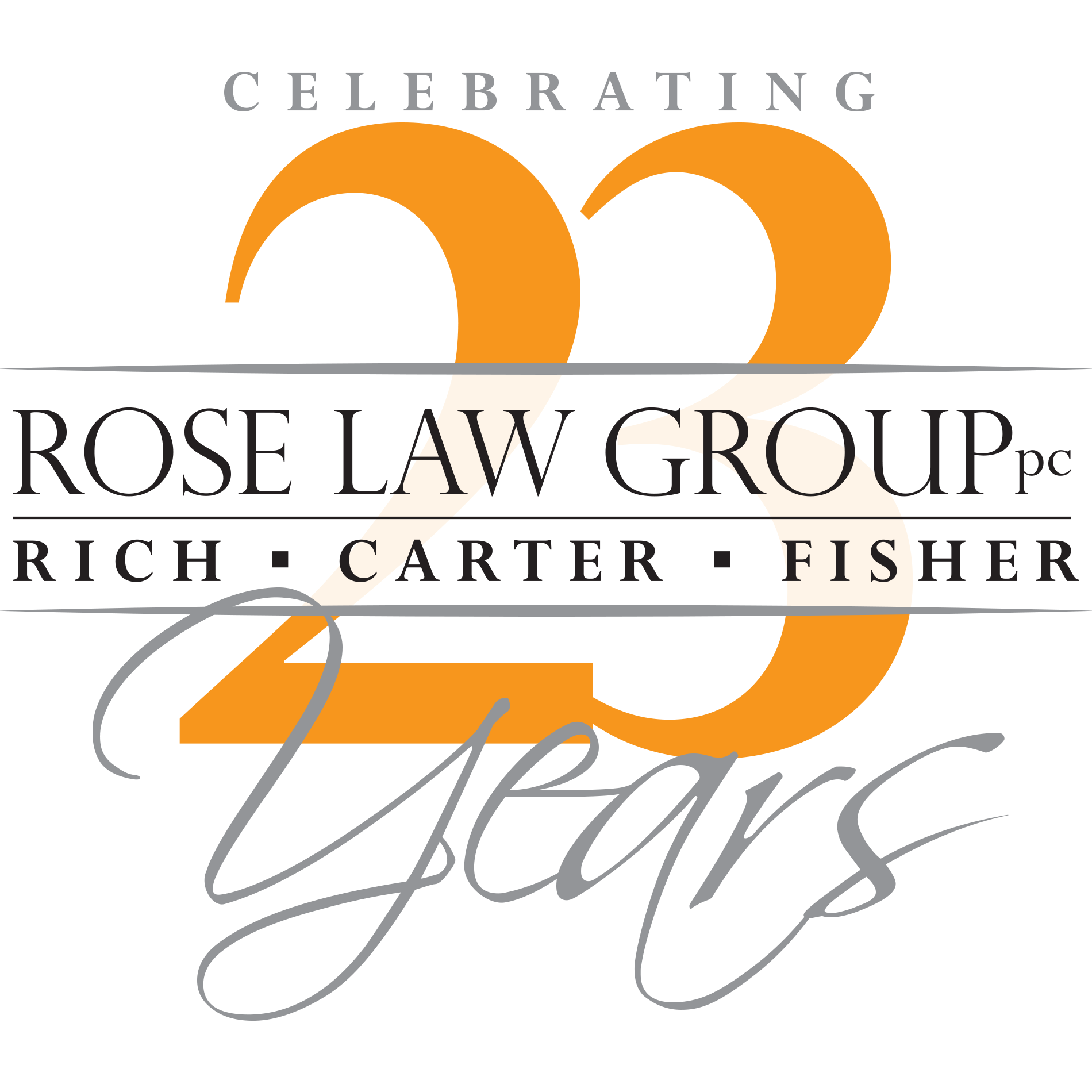 [Speaker Notes: - Stay on top of the changes.]
What must an entity file?
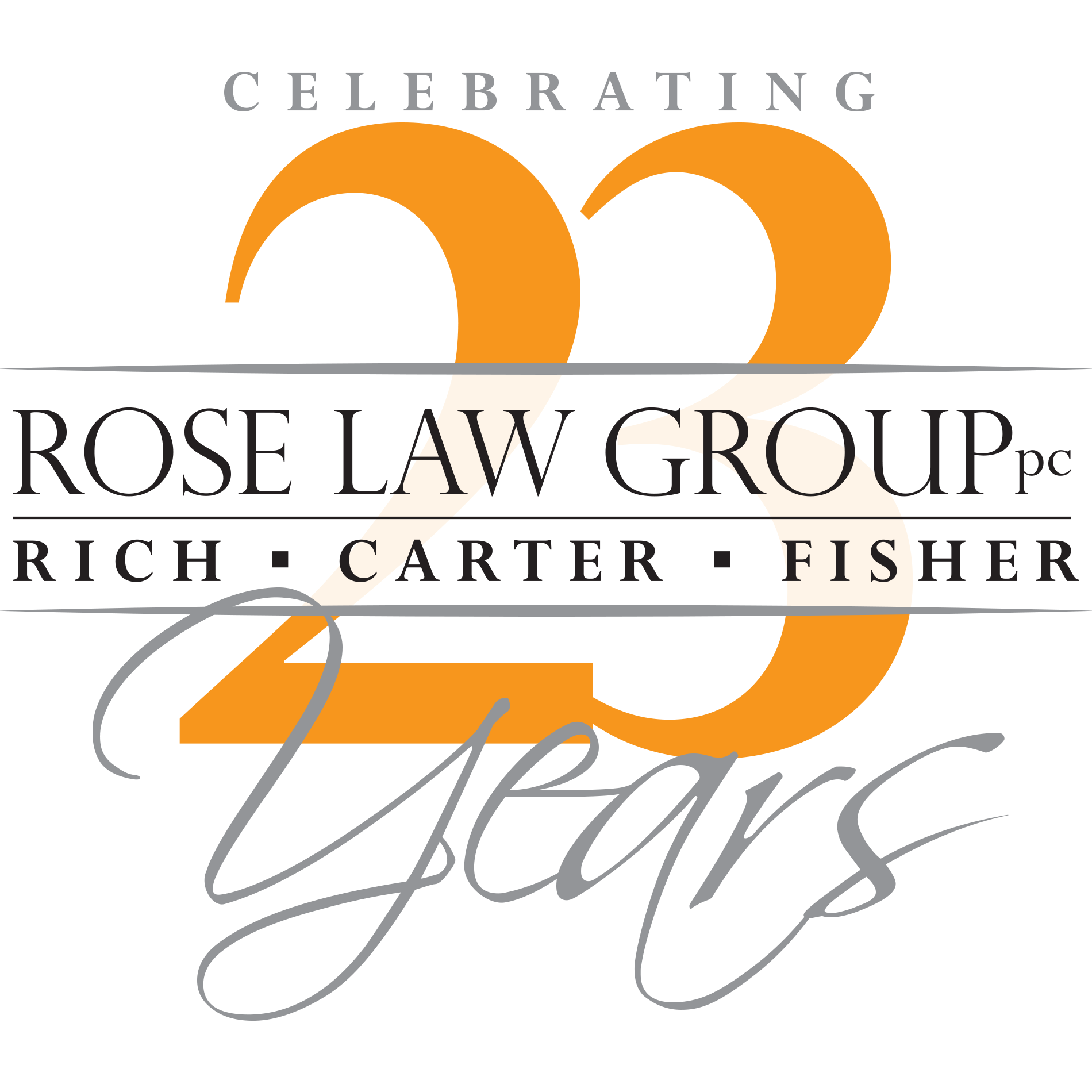 [Speaker Notes: You’ve determined that your company is a “reporting company” or will be a “reporting company” when it is created. Now what?]
Information to Report
Reports include information about: 
The Reporting Company;
The Reporting Company’s beneficial owners (BO); and
“Company applicants” (CA) who made the filings to create the entity (only for entities formed after 2024).
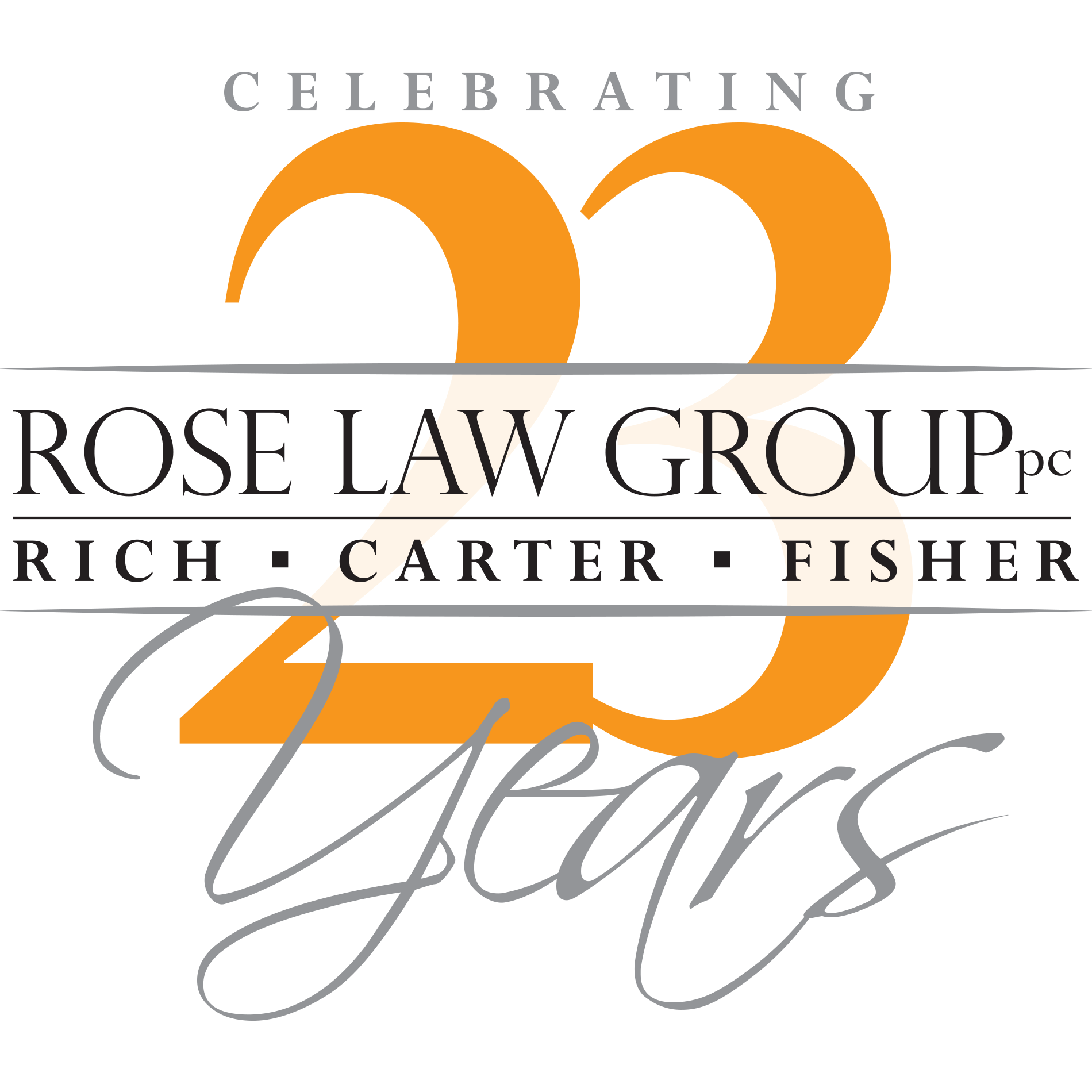 Information on the Reporting Company
Full legal name
Any trade name or “doing business as” (d/b/a) name
Current address
Jurisdiction of formation
Federal taxpayer ID number
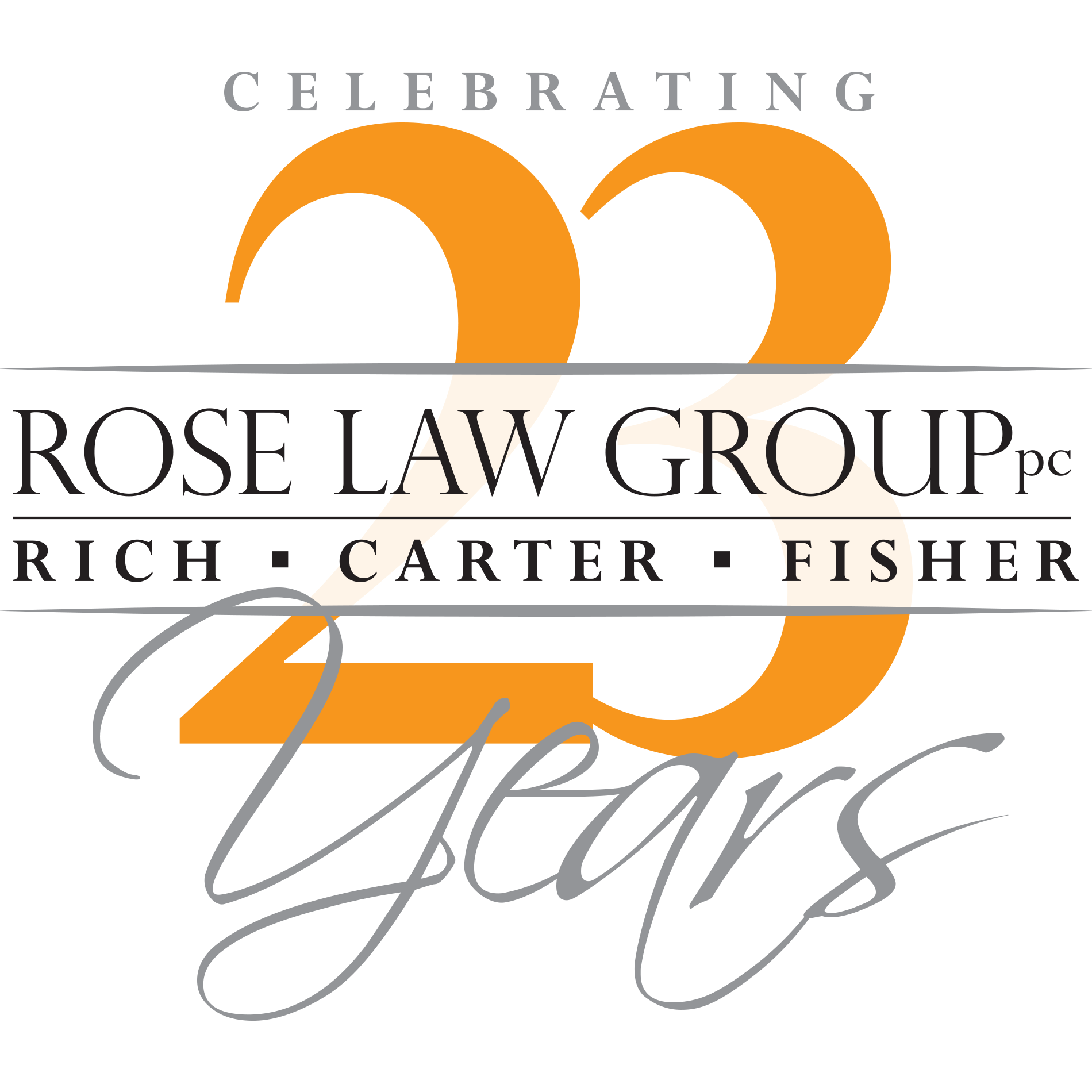 Information on (each) BO & CA
Full legal name
Date of birth
Current address (residential for BO / Company for CA)
Unique identifying number and issuing jurisdiction (e.g., U.S. passport or driver license)
Image of document with identifying number

* FinCEN Identifier: individuals & entities may apply for and obtain a FinCEN identifier, which can be included on filings in lieu of this information.
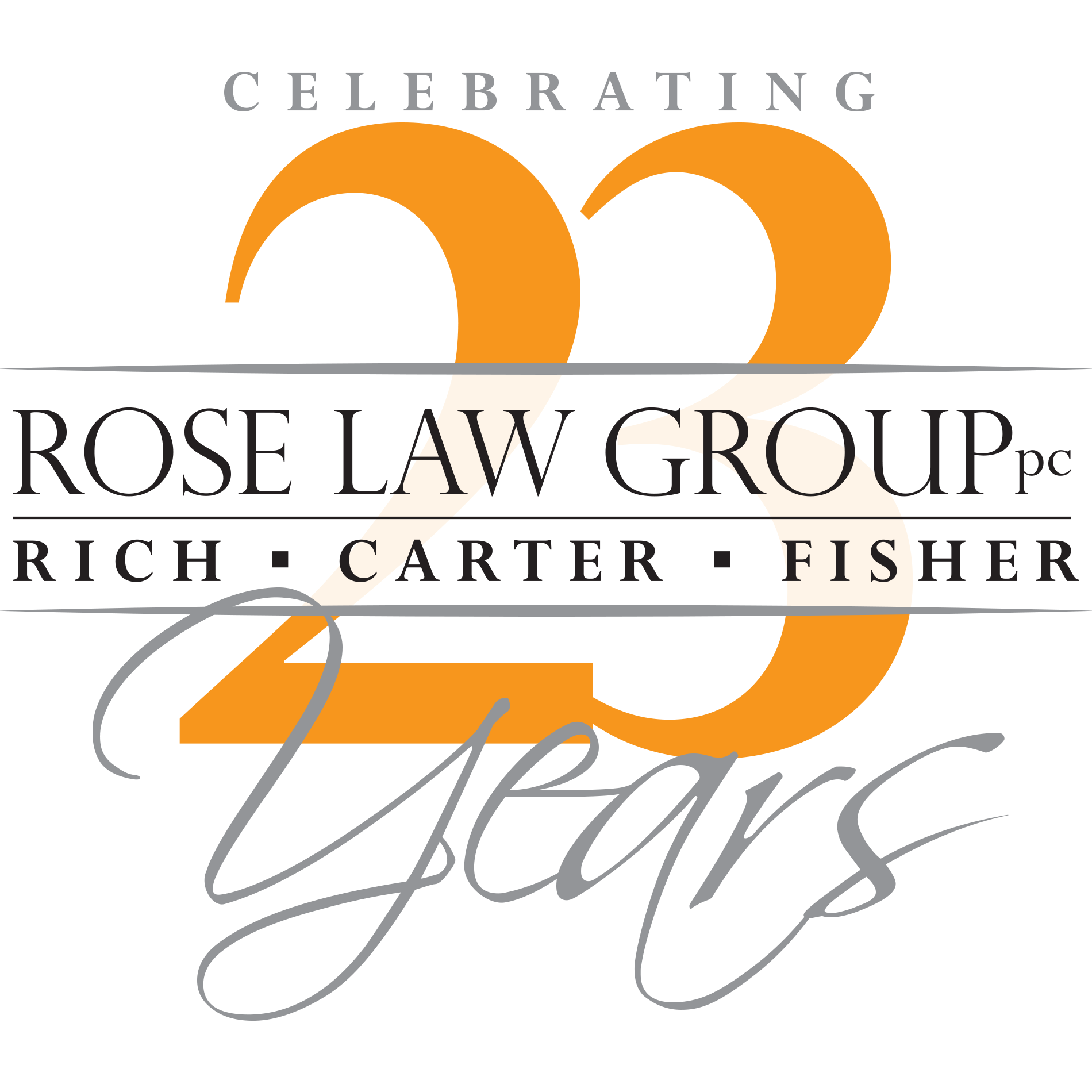 Who is a “Beneficial Owner”?
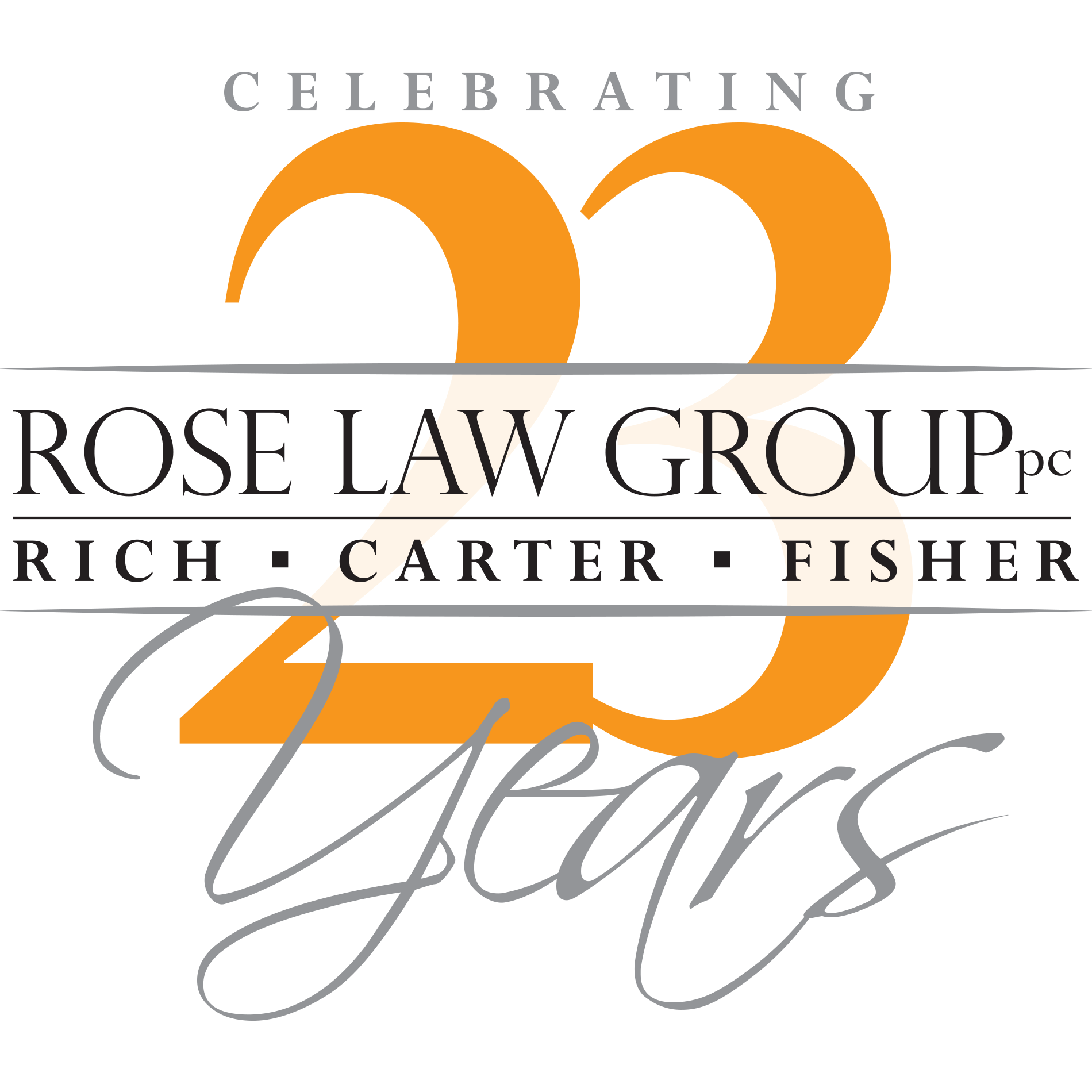 Beneficial Owner
“Beneficial owner” of a Reporting Company is any individual who, directly or indirectly: 

Exercises “substantial control” over the Reporting Company
OR 
Owns or controls 25%+ of ownership in the Reporting Company.
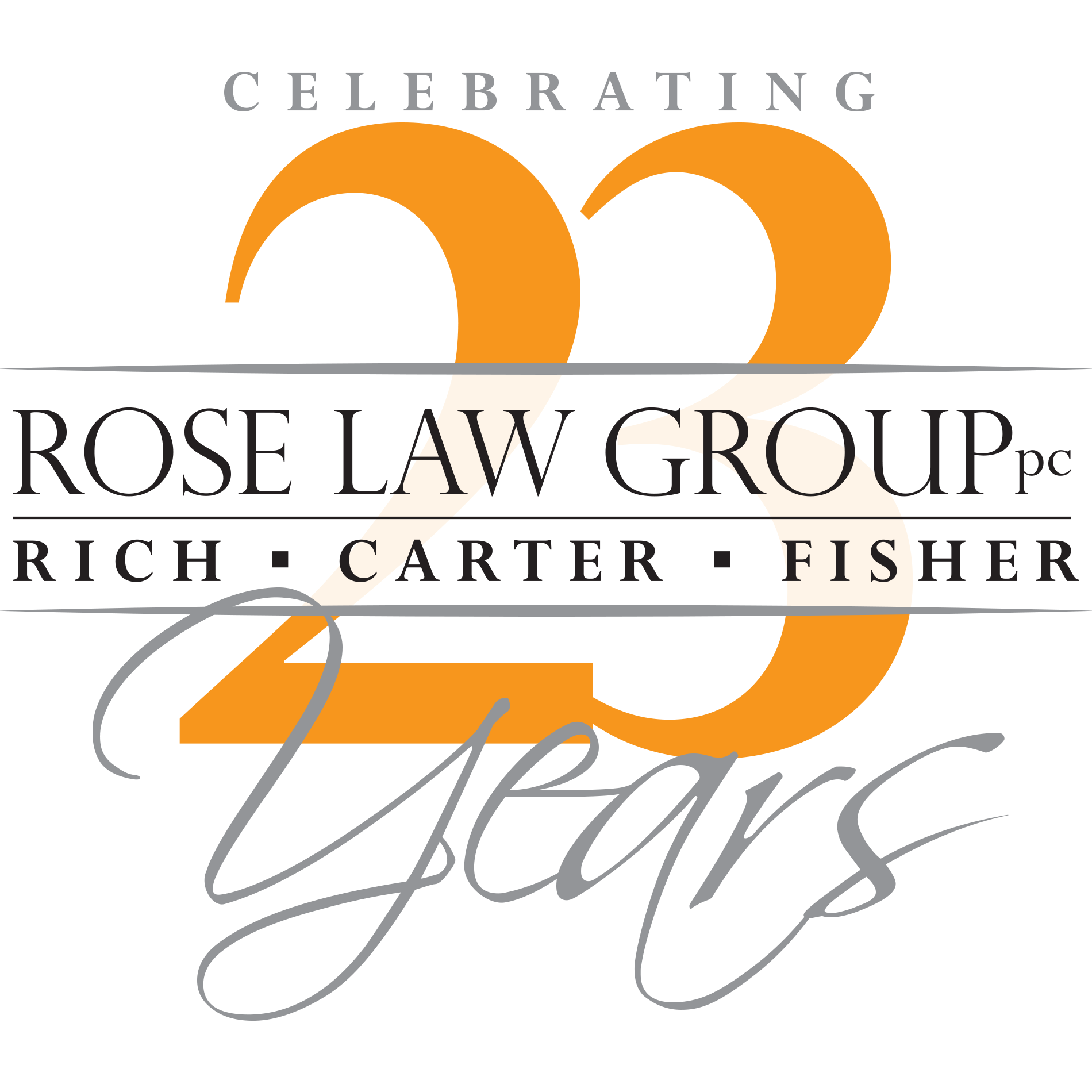 How is “Substantial Control” defined?
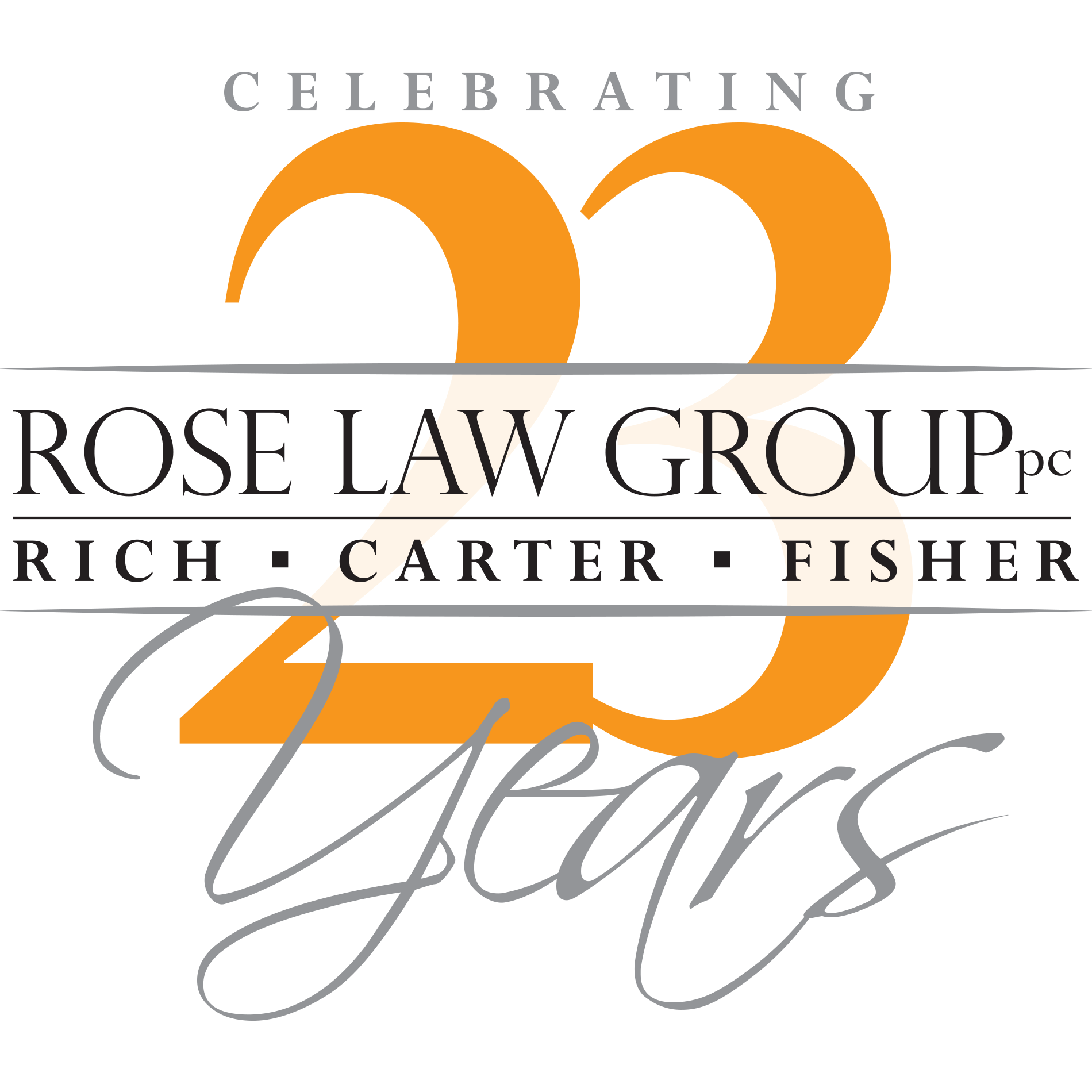 “Substantial Control”
An individual exercises “substantial control” over a Reporting Company if the individual: 

Serves as a senior officer (e.g., CEO, CFO, President, COO, Manager)
Has authority to appoint or remove any senior officer or a majority of the board; 
Directs, determines, or has substantial influence over important decisions made by the Reporting Company (nature & scope of business, transfer of assets, reorganization, dissolution, major expenditures & investments, compensation of senior officers, and significant contracts); OR
Has any other form of substantial control over the Reporting Company (catch-all provision)
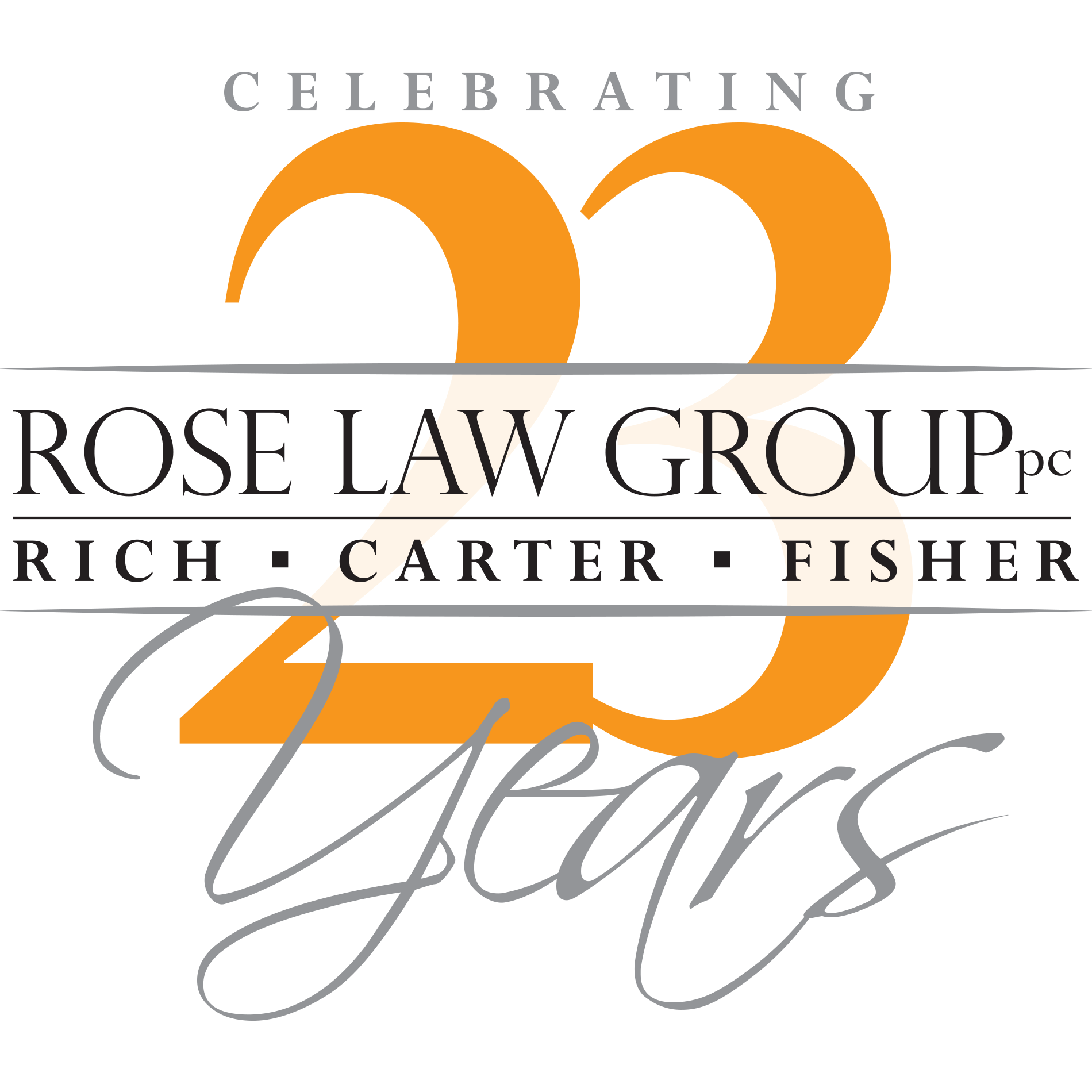 [Speaker Notes: Ultimately need to go up the chain to find an individual name. Cannot hide behind “entities”.]
“Substantial Control”
Individuals with control over the Reporting Company are “Beneficial Owners”, even if they have no ownership interests.

Exercise of “substantial control” can be direct or indirect including as a trustee of a trust or similar arrangement, board representation, management contracts, rights associated with financing arrangements, or control over intermediary entities that exercise substantial control.
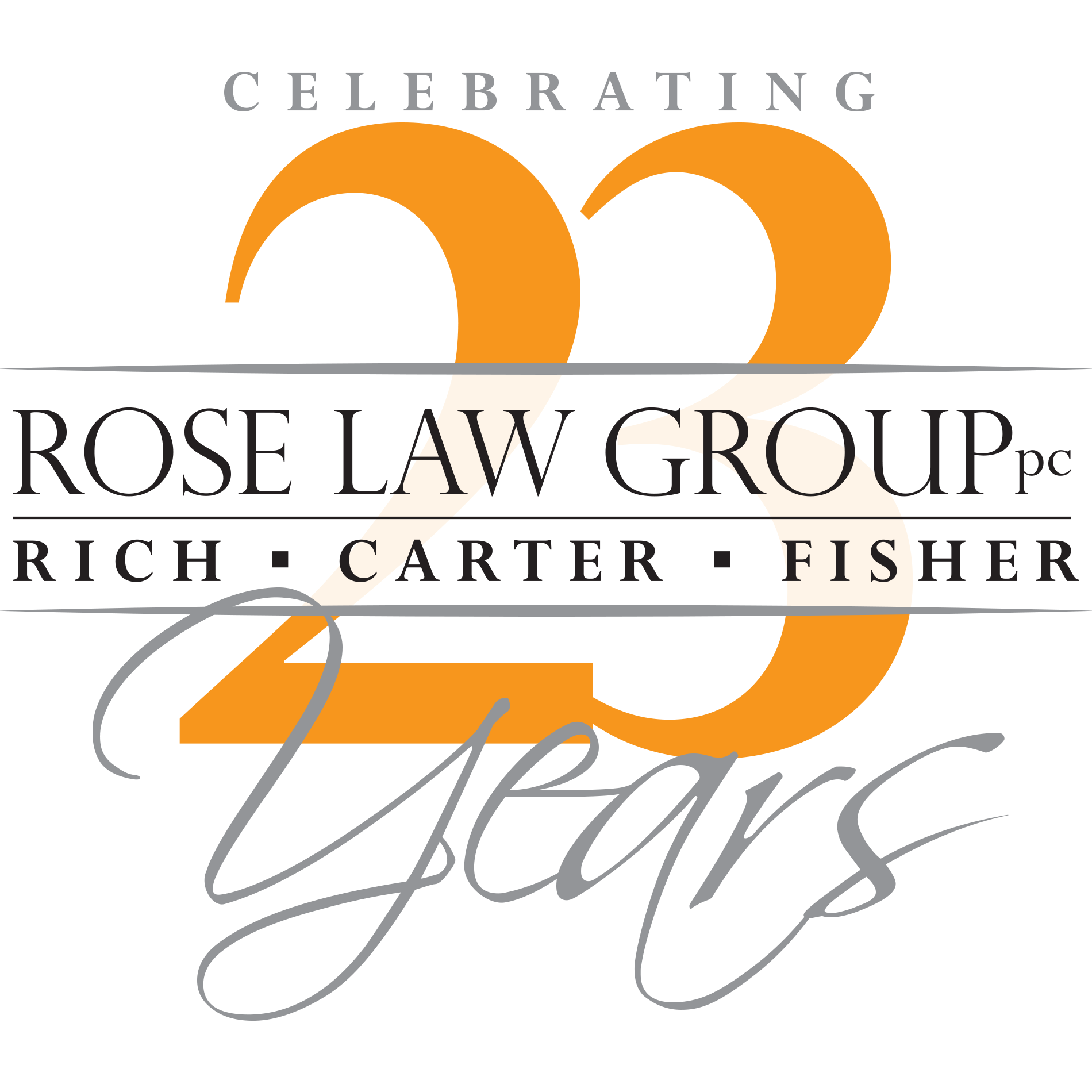 [Speaker Notes: Although the criteria for being classified as a beneficial owner may appear to relate to individuals that are directly related to the company, individuals indirectly related to the company will also be considered beneficial owners if they satisfy any of the requirements for substantial control. Specifically, individuals may indirectly exercise substantial control over a reporting company by controlling one or more intermediary entities that in turn exercise substantial control over the reporting entity. More information regarding the precise applicability of these provisions to private equity funds and other investment vehicles will become available upon the CTA becoming effective and enforced.]
How is “Ownership Interest” defined & calculated?
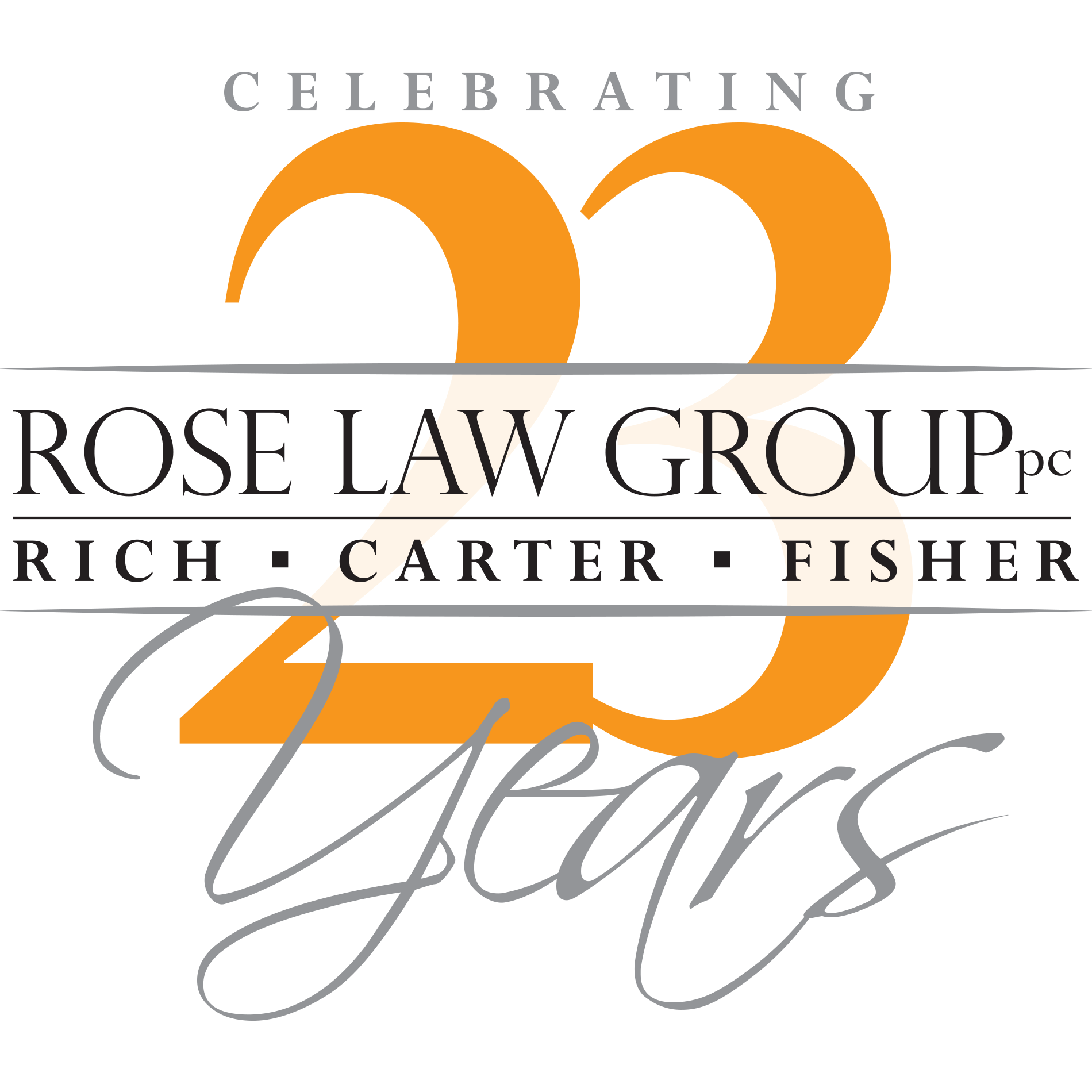 [Speaker Notes: Dedicate this entire slide to the thesis statement.  It is the reason the speech is being given.  Use this time to reveal the three main points of the speech (slides 4,5,6) as an overview for the direction of the speech:
-[type main point #1 here]
-[type main point #2 here]
-[type main point #3 here]
Be sure to transition to the first main point and the next slide.]
Ownership Interests
Equity, stock, or similar instrument
Capital or profit interest in an entity 
Convertible instruments
Put, call, straddle, or other options
Any other instrument, contract, arrangement, understanding, relationship, or other mechanism used to establish ownership (catch-all provision)
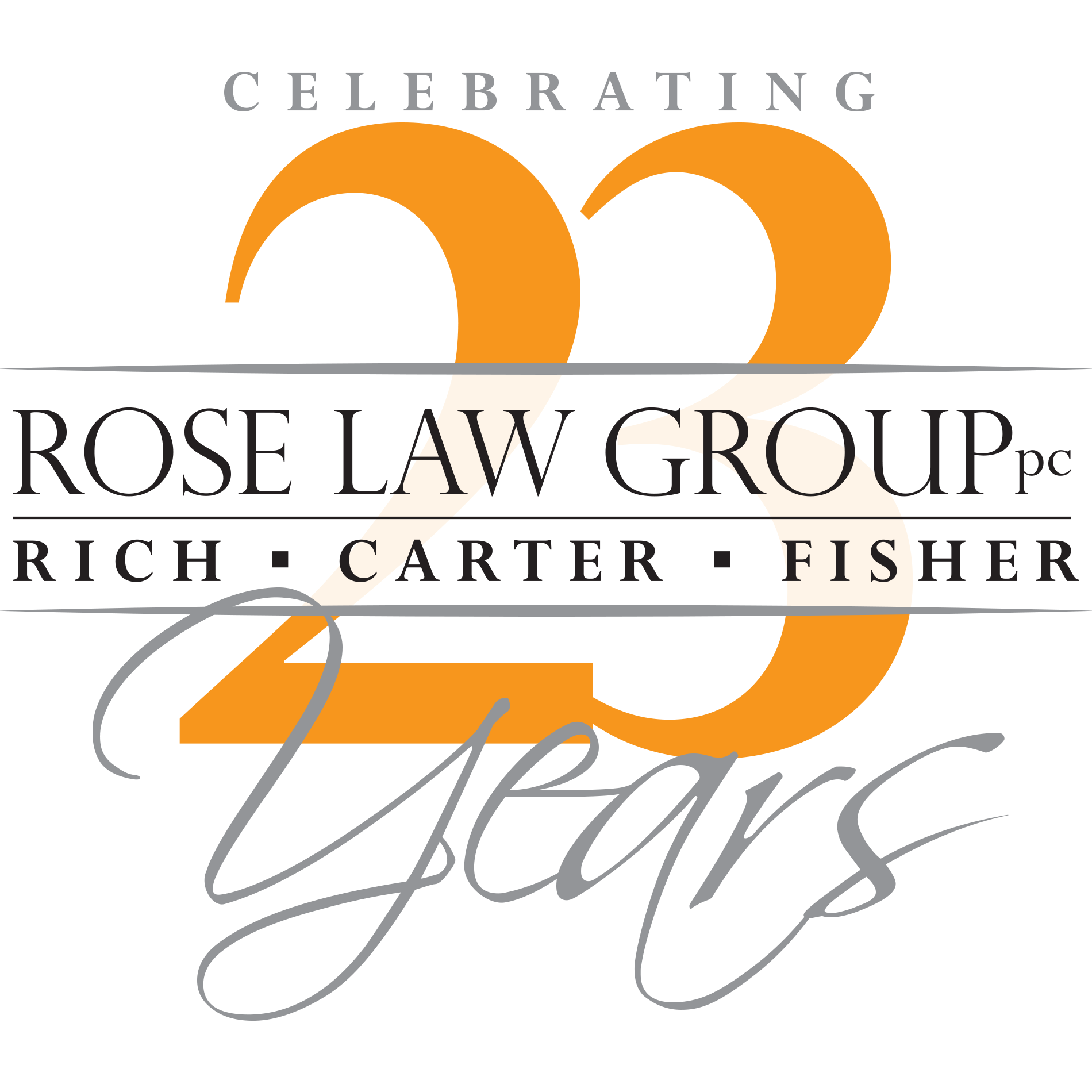 [Speaker Notes: Challenging because you have to really dig and go up the chain to find all the relevant people. You have to “move up the chain”. Private equity and hedge fund investors. This is going to become an issue. 
- Says 25% of the total ownership. Does not say 25% of a “class” of ownership.]
Ownership Interests
Ownership or “Control” of ownership interests may be direct or indirect:
Actual ownership
Through other individuals acting as a nominee, intermediary, custodian, or agent on behalf of such individual
As party to a trust
Through ownership or control of intermediary entities, which then owned or control ownership interests in a Reporting Company
Through any contract, arrangement, understanding, relationship, or otherwise (catch-all provision)
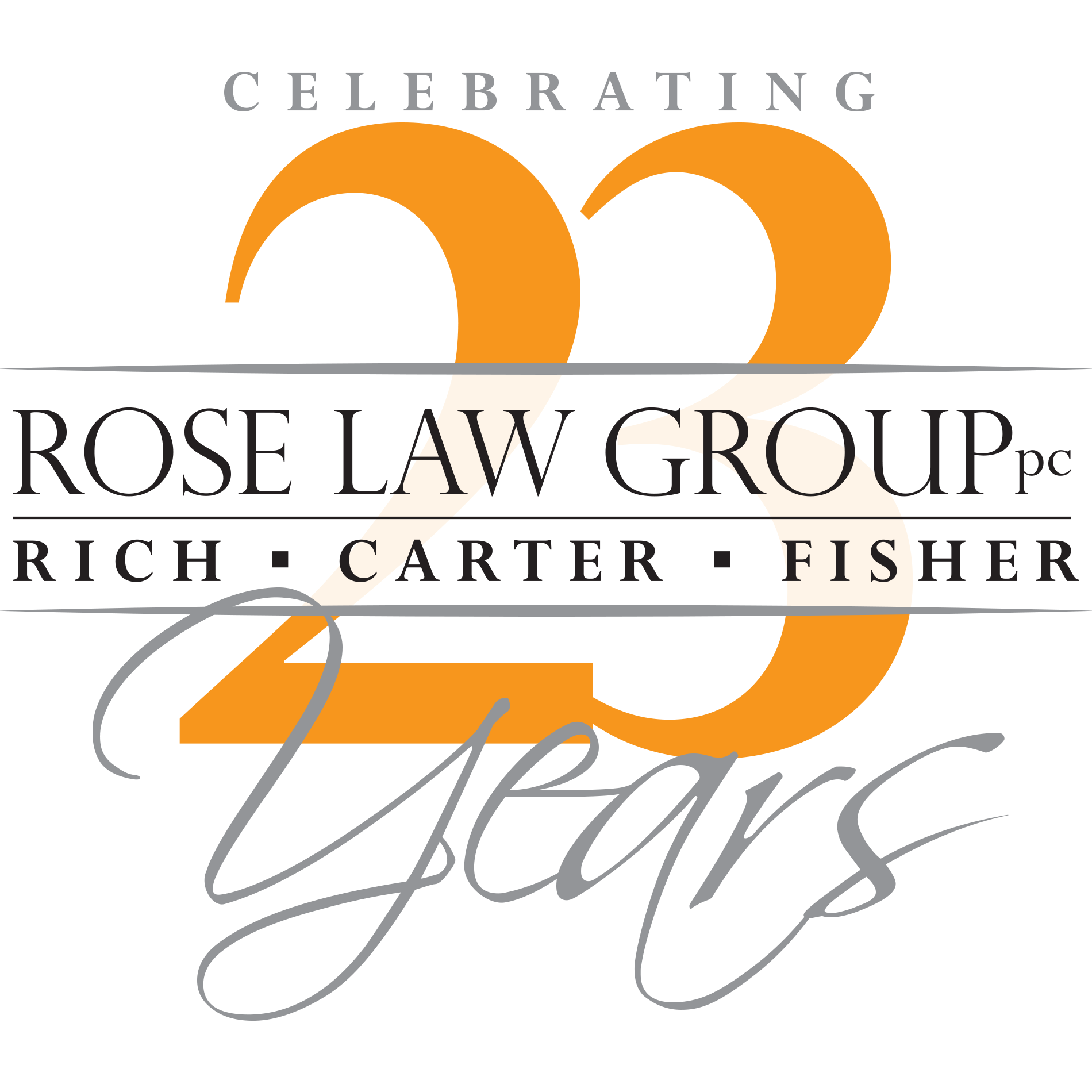 Calculations of Ownership Interests
Ownership interests of the individual is calculated at the present time, and any options or similar interests are treated as exercised. 
Profits/Capital Interests: Individual's capital and profit interests in Reporting Company is calculated as a percentage of the total outstanding capital and profit interests of the Reporting Company. 
Corporations: Percentage is calculated as the greater of: 
Individual’s total combined voting power as a percentage of outstanding voting power of all classes; or
Individual’s total combined value of ownership interests as a percentage of total outstanding value of all classes of ownership interests.
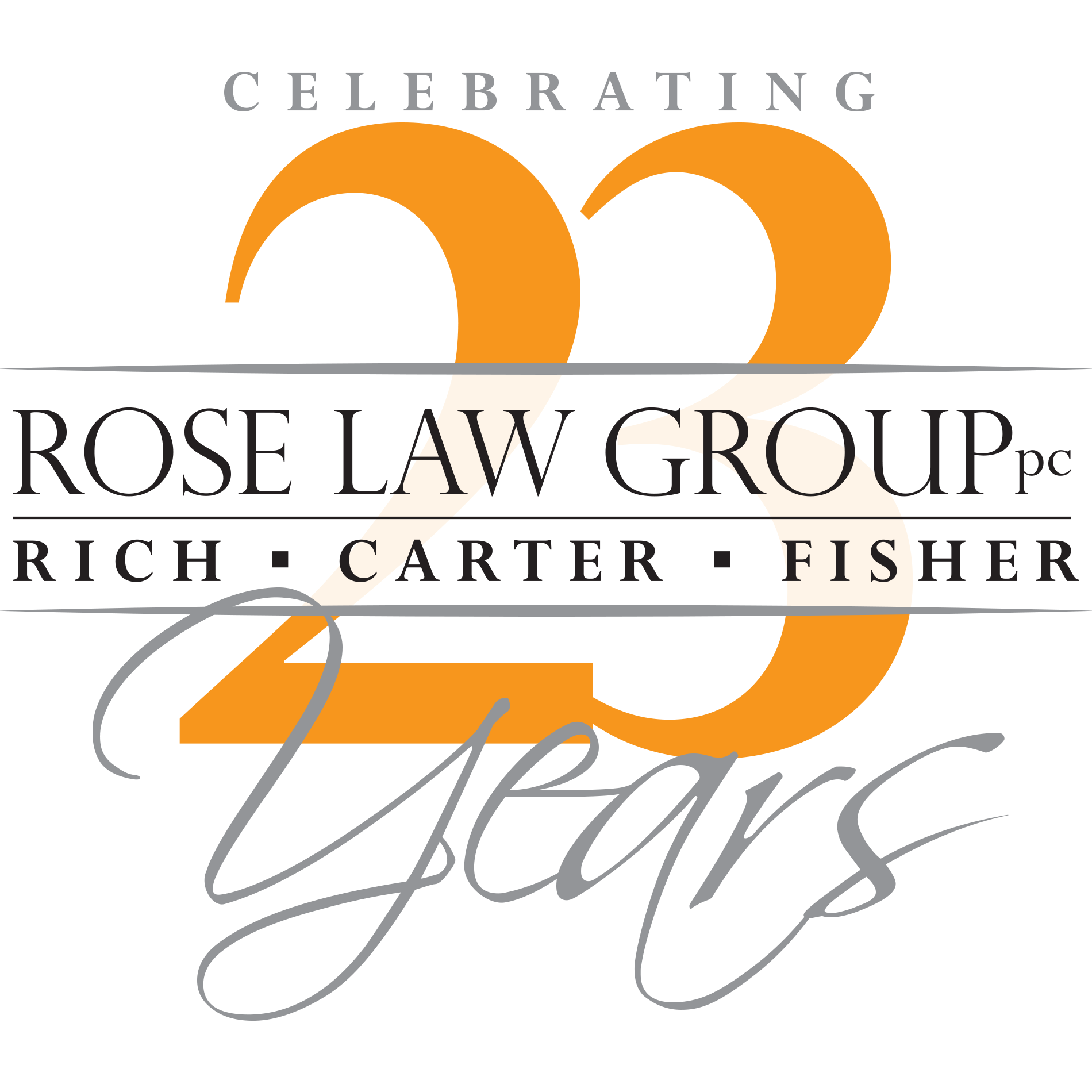 [Speaker Notes: Voting power vs. value of stock.]
Are there any exemptions to the definition of “Beneficial Owners”?
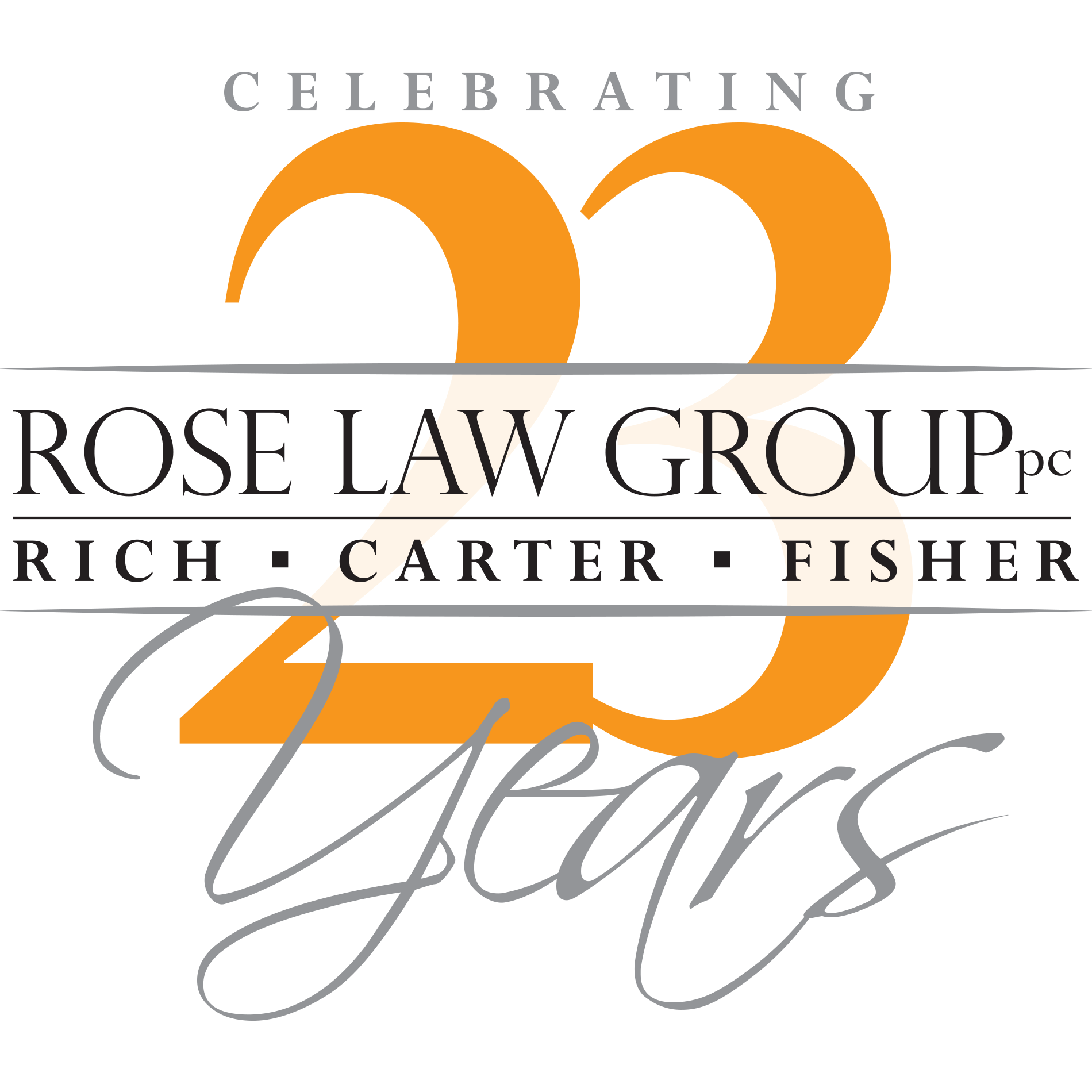 [Speaker Notes: Dedicate this entire slide to the thesis statement.  It is the reason the speech is being given.  Use this time to reveal the three main points of the speech (slides 4,5,6) as an overview for the direction of the speech:
-[type main point #1 here]
-[type main point #2 here]
-[type main point #3 here]
Be sure to transition to the first main point and the next slide.]
Beneficial Owner Exemptions
Minor children.
An individual acting as a nominee, intermediary, custodian, or agent on behalf of another individual (in which case that individual would be the beneficial owner).
An employee of the Reporting Company, acting solely as an employee, whose substantial control over or economic benefits from the entity are derived solely from the employment status (provided that the person is not a senior officer of the entity).
An individual whose only interest in a Reporting Company is a future interest through a right of inheritance. 
A creditor of the Reporting Company.
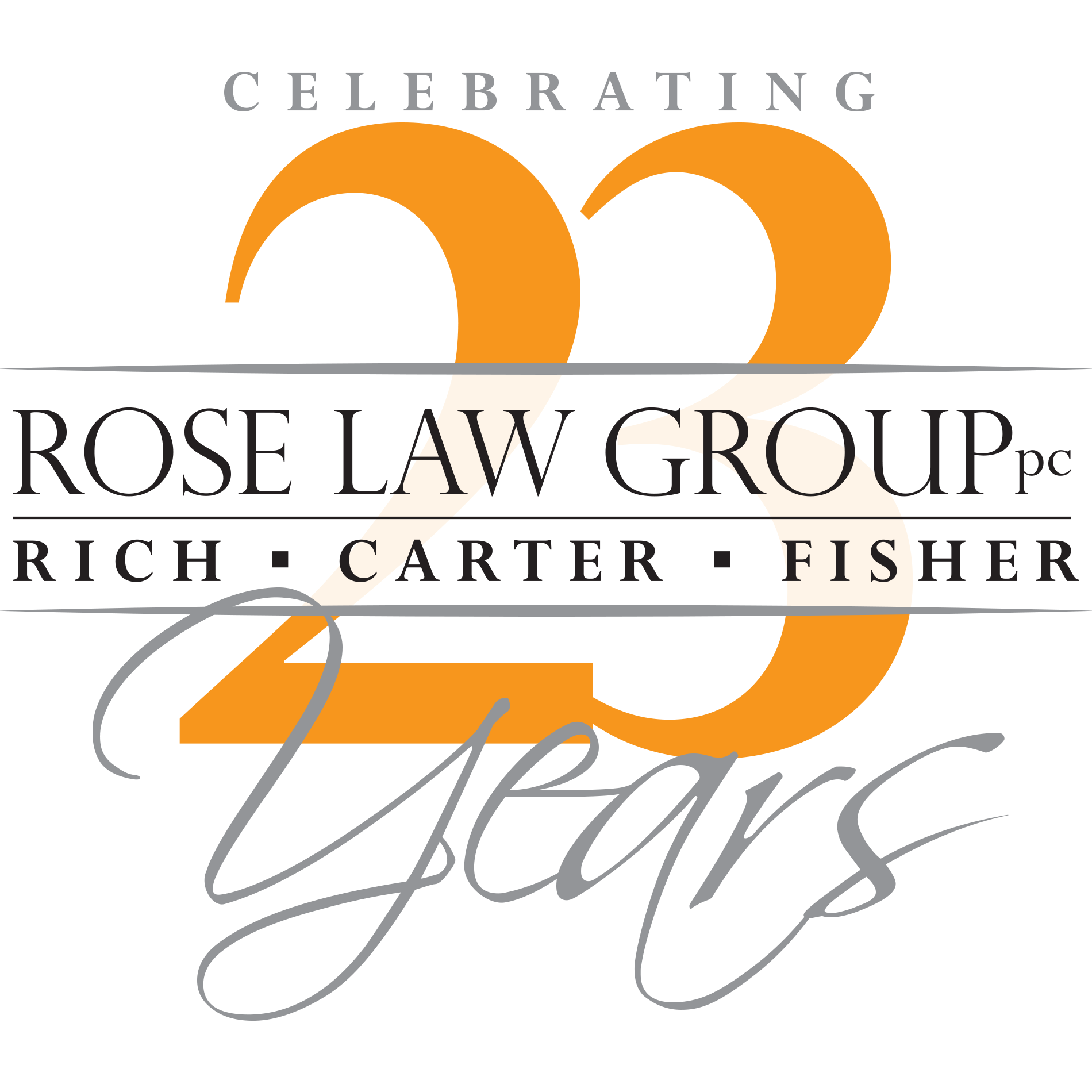 [Speaker Notes: Use the background points to post details that are not common knowledge, or that the audience will need to understand the context of the speech.
-Do not read these main points from the PowerPoint, instead elaborate on these points during the speech.]
Who is a “company applicant?”
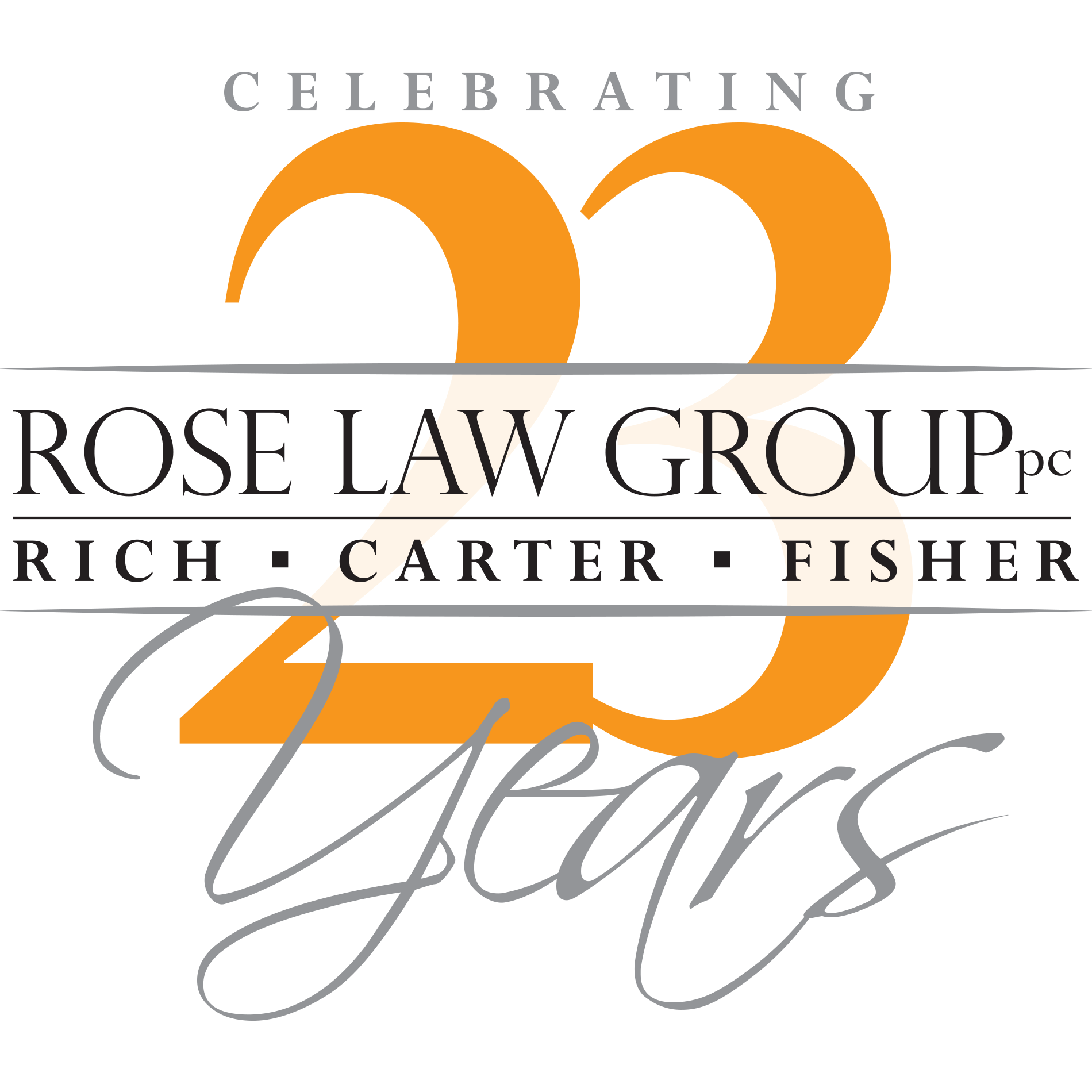 [Speaker Notes: Dedicate this entire slide to the thesis statement.  It is the reason the speech is being given.  Use this time to reveal the three main points of the speech (slides 4,5,6) as an overview for the direction of the speech:
-[type main point #1 here]
-[type main point #2 here]
-[type main point #3 here]
Be sure to transition to the first main point and the next slide.]
Company Applicant
“Company Applicant” is one of two people:
The individual who directly files the document that creates the Reporting Company; OR  
The individual who is primarily responsible for directing or controlling the filing of the Reporting Company. Typically, the company applicant may also be a beneficial owner of the company. 

*Attorneys & paralegals may be considered “company applicants” if they file corporate formation documents on behalf of clients.
** Entities created prior to January 1, 2024, do not need to include information on company applicants.
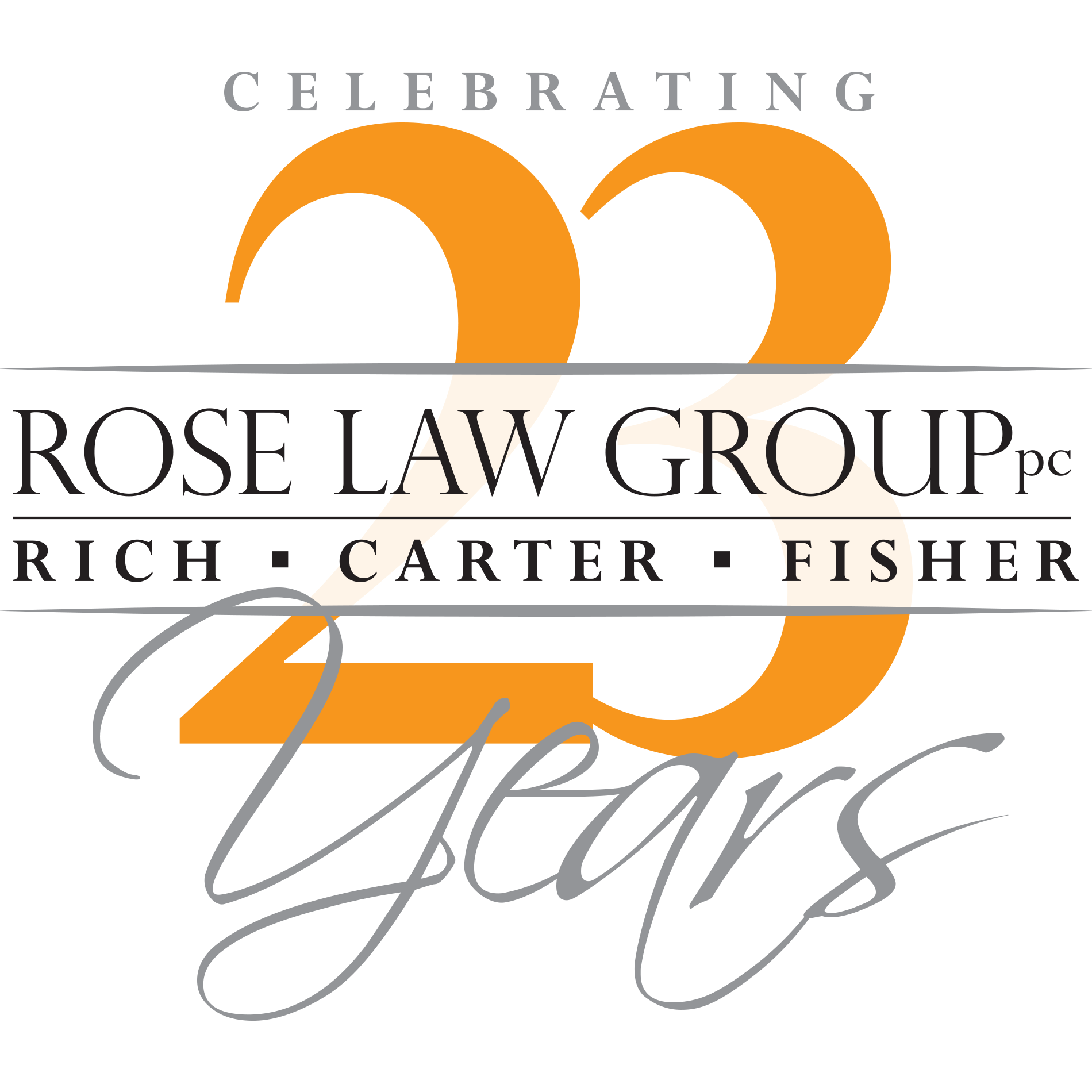 [Speaker Notes: Use the background points to post details that are not common knowledge, or that the audience will need to understand the context of the speech.
-Do not read these main points from the PowerPoint, instead elaborate on these points during the speech.]
Once an initial report is filed, does it need to be updated?
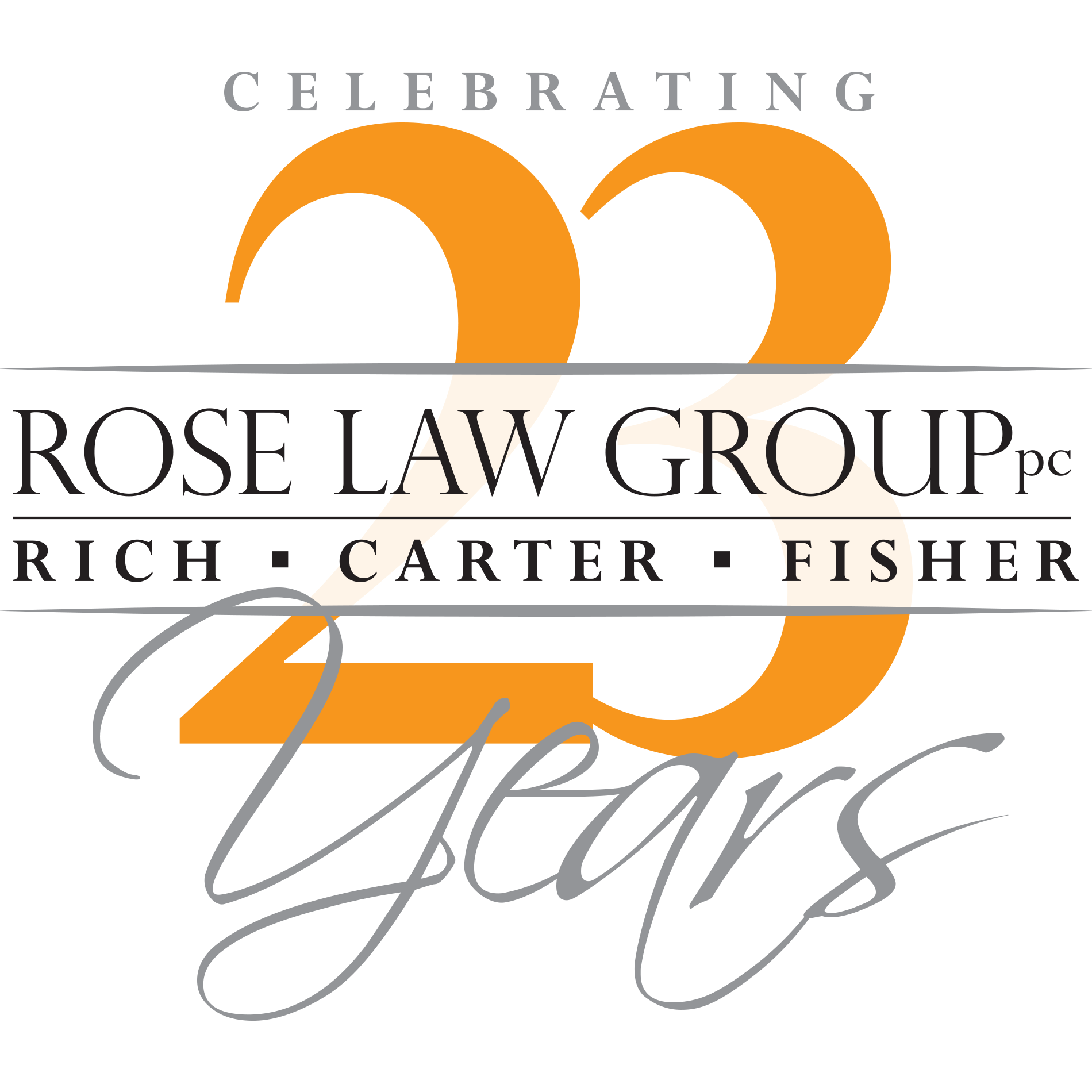 [Speaker Notes: Dedicate this entire slide to the thesis statement.  It is the reason the speech is being given.  Use this time to reveal the three main points of the speech (slides 4,5,6) as an overview for the direction of the speech:
-[type main point #1 here]
-[type main point #2 here]
-[type main point #3 here]
Be sure to transition to the first main point and the next slide.]
Updated Reporting
Yes! An updated report must be filed within 30 calendar days after the change occurs. 

Examples of changes that would require an updated report include:
Changes in who is a beneficial owner, e.g., due to transfers of ownership or death 
Reporting Company becomes exempt from the reporting requirements
Transfers of ownership when a minor child reaches the age of majority
Changes to an identifying document previously submitted, e.g., changes in address
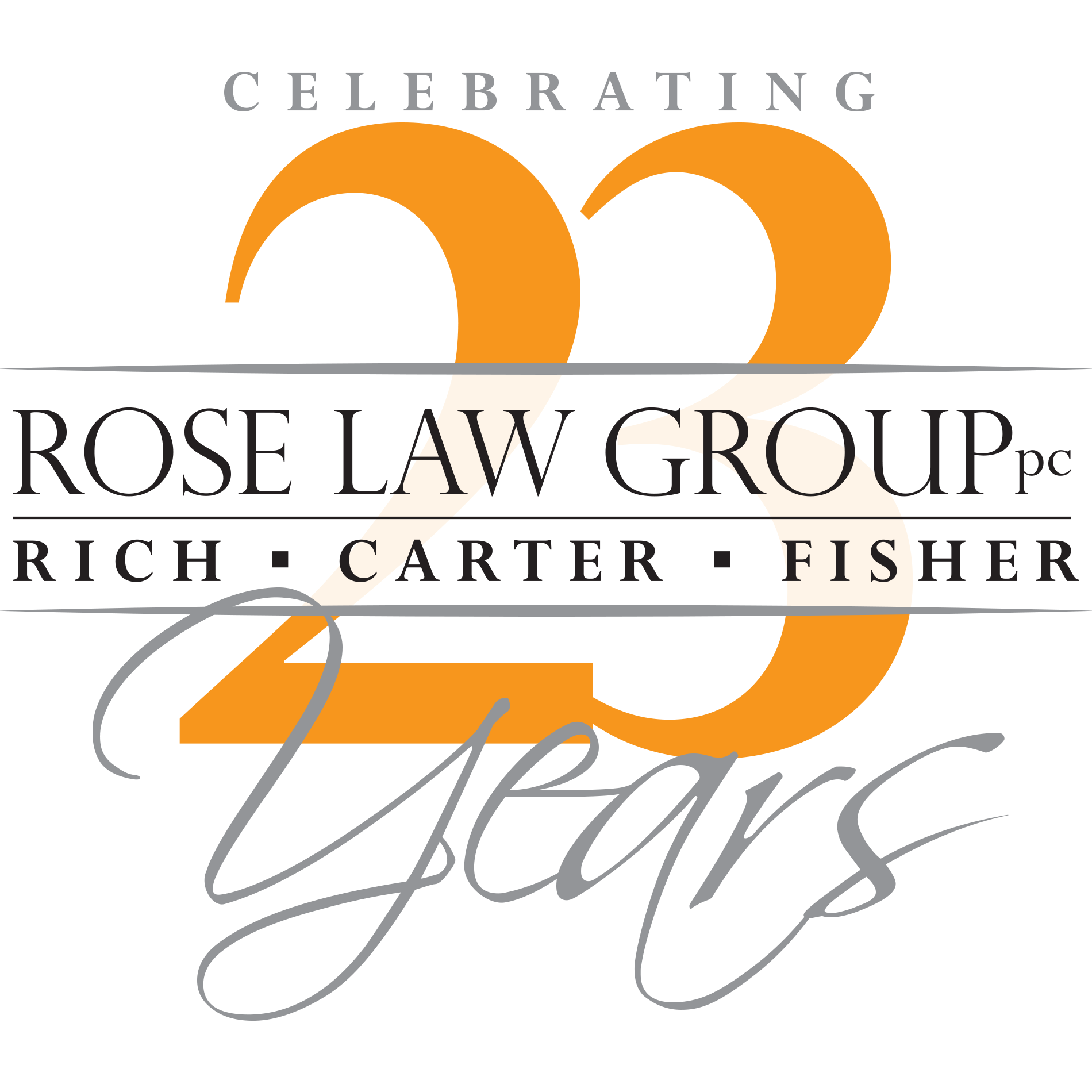 [Speaker Notes: Use the background points to post details that are not common knowledge, or that the audience will need to understand the context of the speech.
-Do not read these main points from the PowerPoint, instead elaborate on these points during the speech.]
What are the penalties for non-compliance?
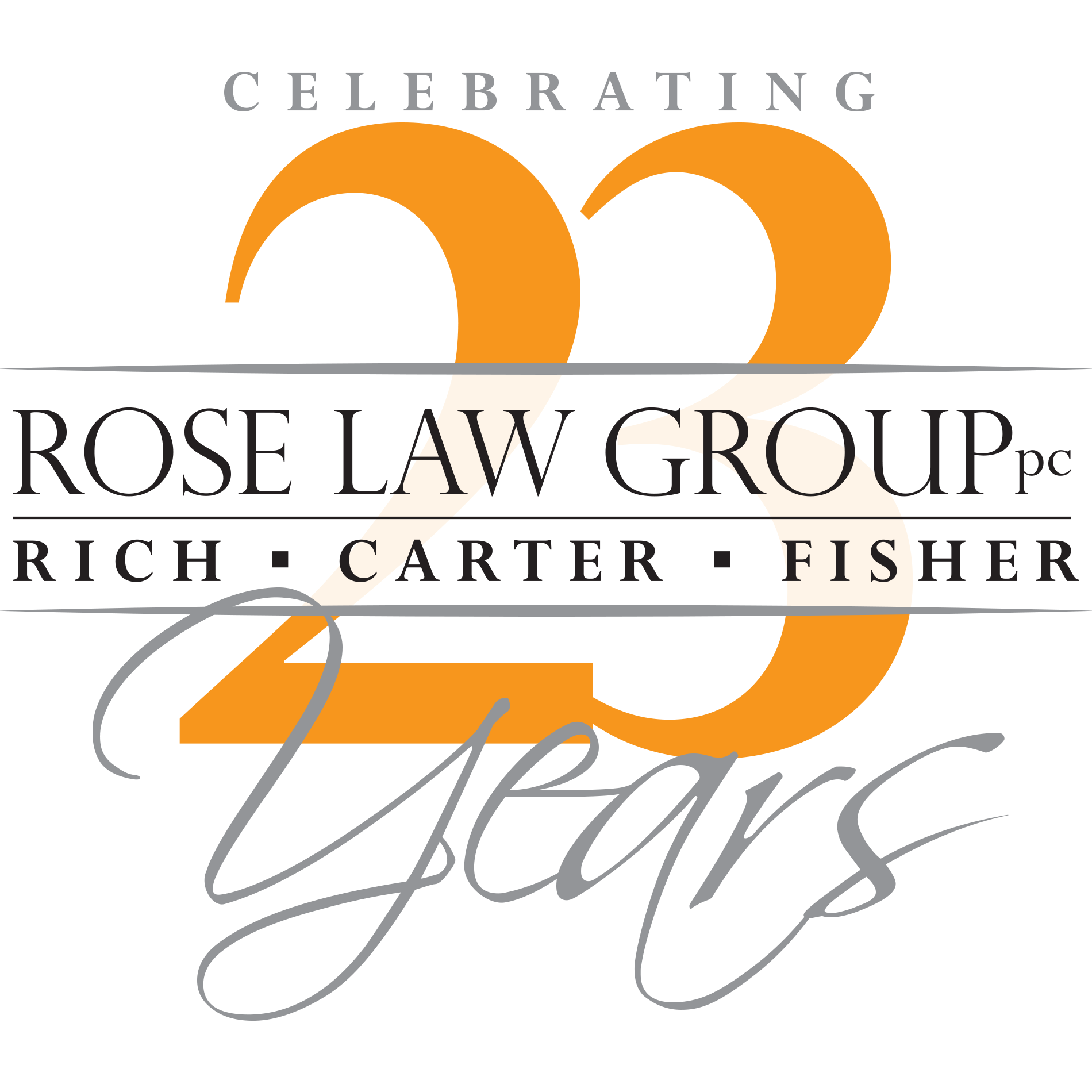 [Speaker Notes: Dedicate this entire slide to the thesis statement.  It is the reason the speech is being given.  Use this time to reveal the three main points of the speech (slides 4,5,6) as an overview for the direction of the speech:
-[type main point #1 here]
-[type main point #2 here]
-[type main point #3 here]
Be sure to transition to the first main point and the next slide.]
Penalties
Failing to comply; OR 
Willfully providing false or fraudulent reports
* Individual liability for any person who causes failure or is a senior officer at the time of failure

** Safe harbor from such civil and criminal liability for the submission of inaccurate information if the person who submitted the report voluntarily and promptly corrects the report within 90 days.
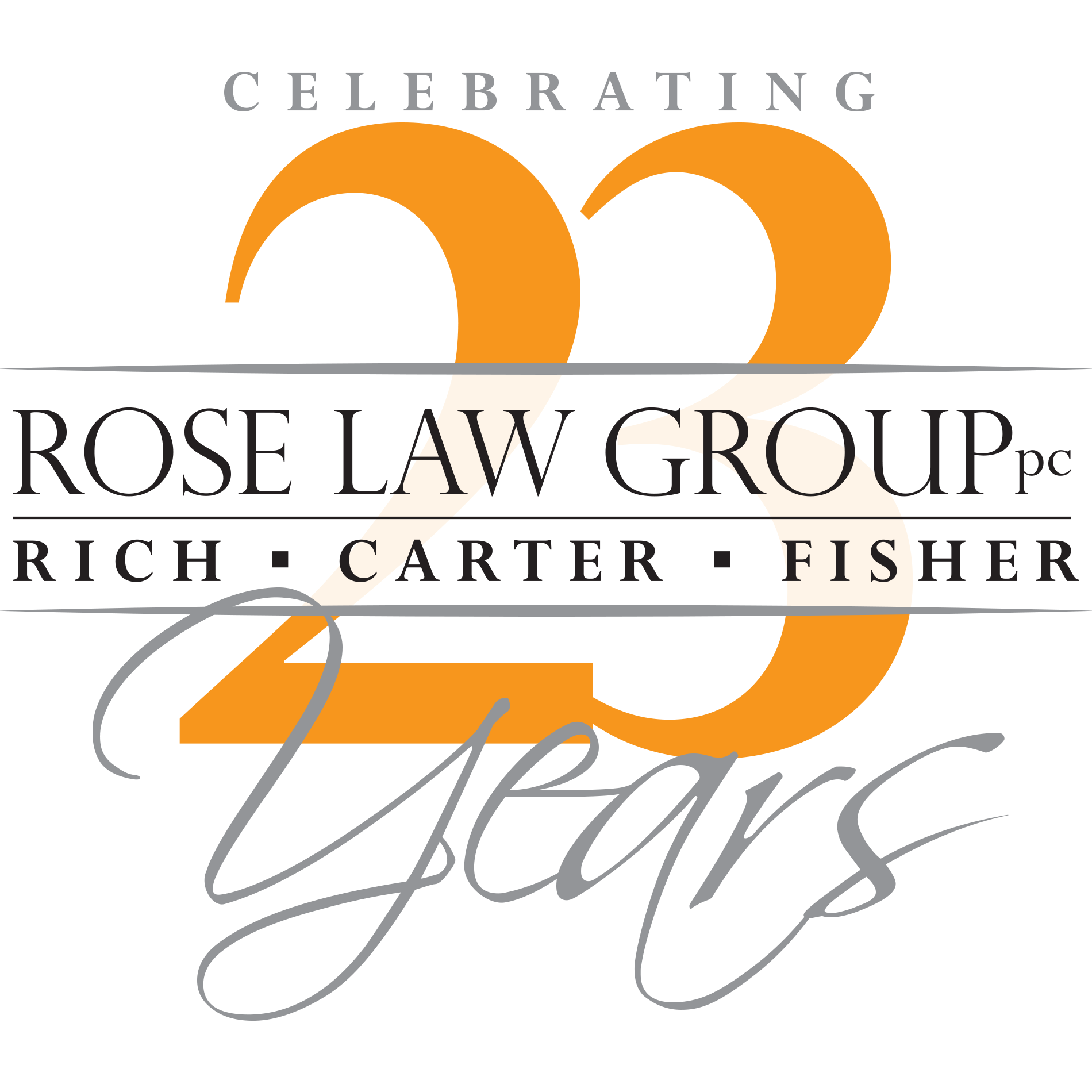 [Speaker Notes: Use the background points to post details that are not common knowledge, or that the audience will need to understand the context of the speech.
-Do not read these main points from the PowerPoint, instead elaborate on these points during the speech.]
Who can access the information once the report is filed?
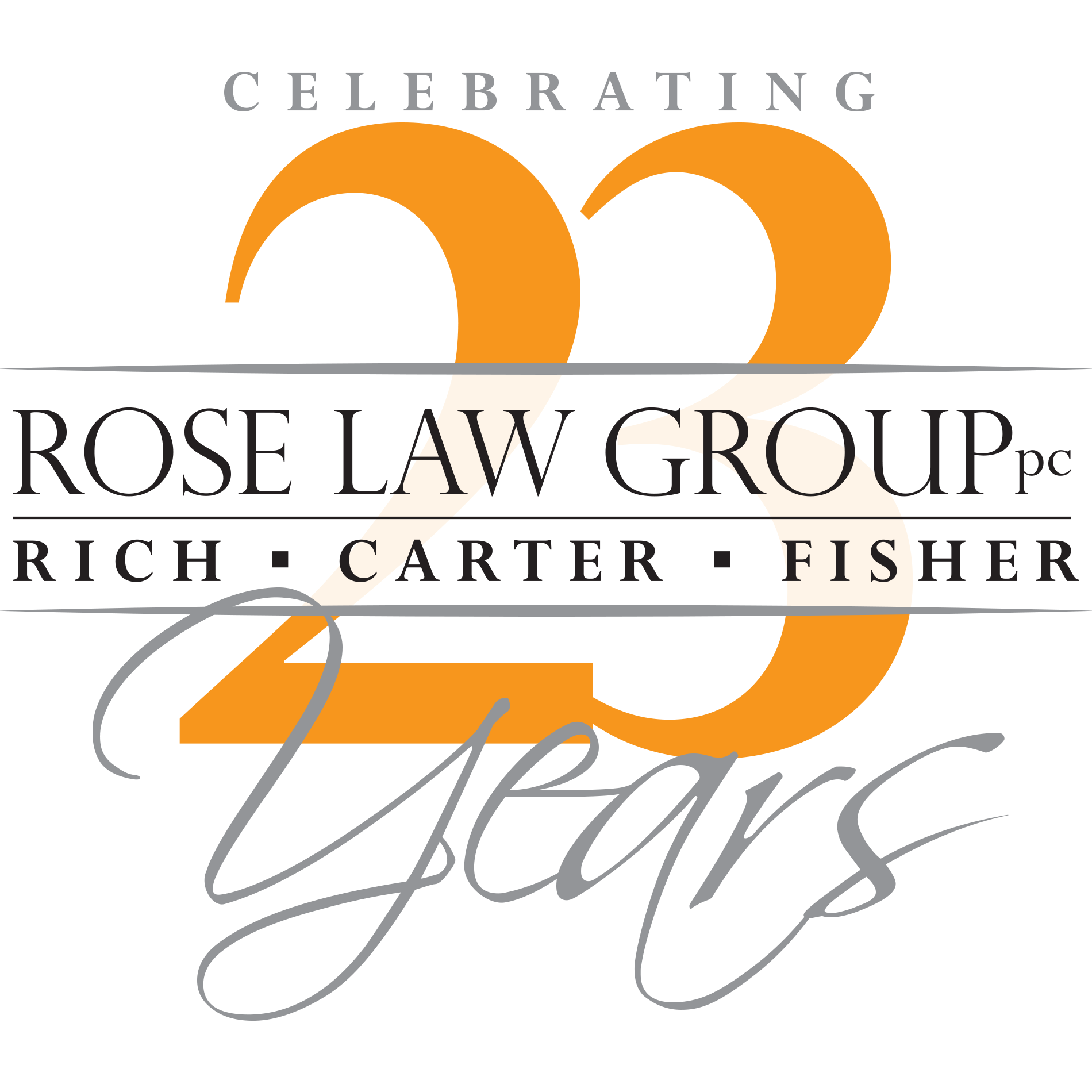 [Speaker Notes: Dedicate this entire slide to the thesis statement.  It is the reason the speech is being given.  Use this time to reveal the three main points of the speech (slides 4,5,6) as an overview for the direction of the speech:
-[type main point #1 here]
-[type main point #2 here]
-[type main point #3 here]
Be sure to transition to the first main point and the next slide.]
Access to Reported Information
Reports filed with FinCEN will not be accessible to the public and are not subject to requests under the Freedom of Information Act. 

The following government agencies will have access to the information upon requests:

Federal law enforcement agencies (national security, intelligence, & civil and criminal enforcement)
Treasury Department
State, local or tribal law enforcement agencies (if authorized by a court order)
Financial institutions for customer due diligence purposes, if authorized by the Reporting Company
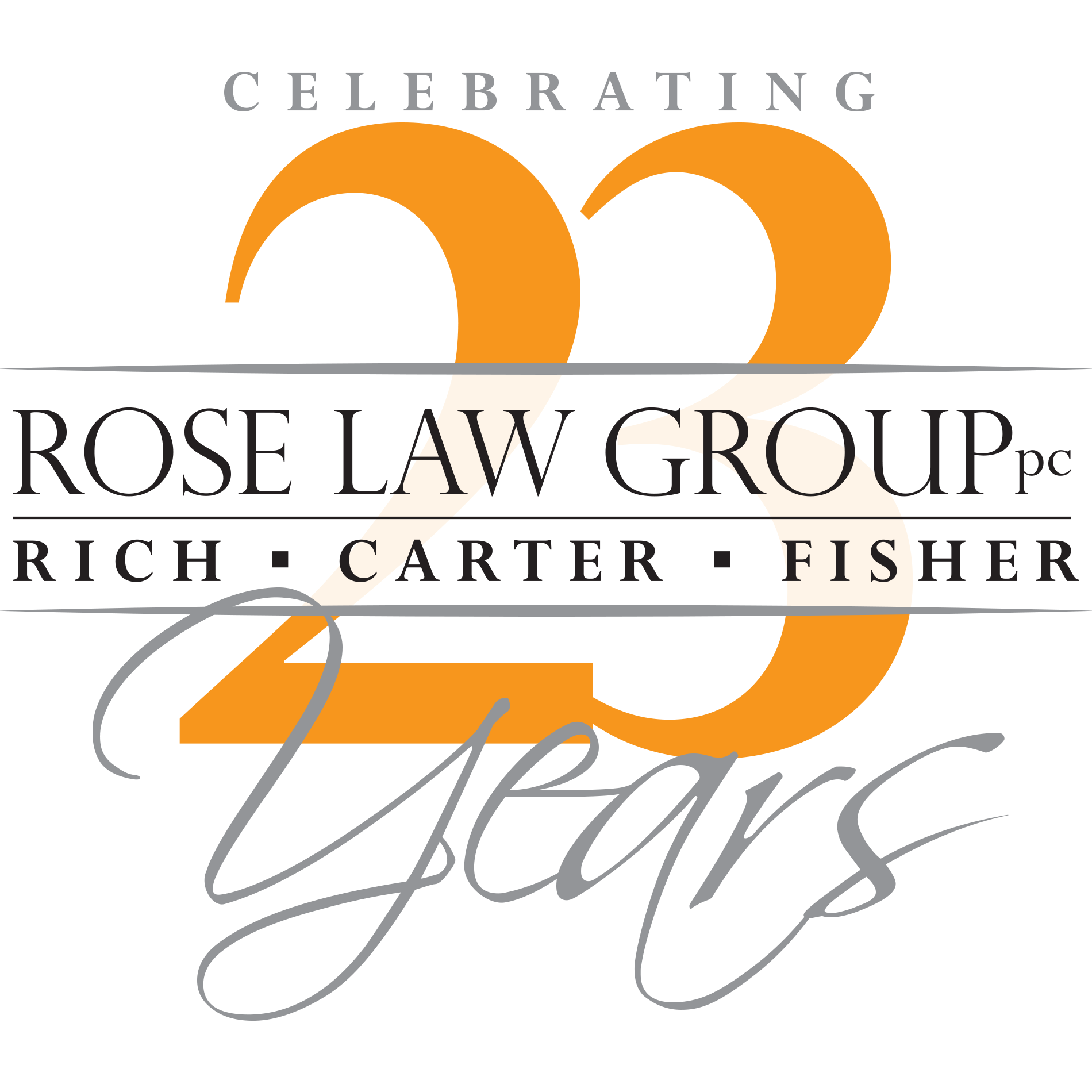 [Speaker Notes: - Stored in government secured database.]
What steps must you take now?
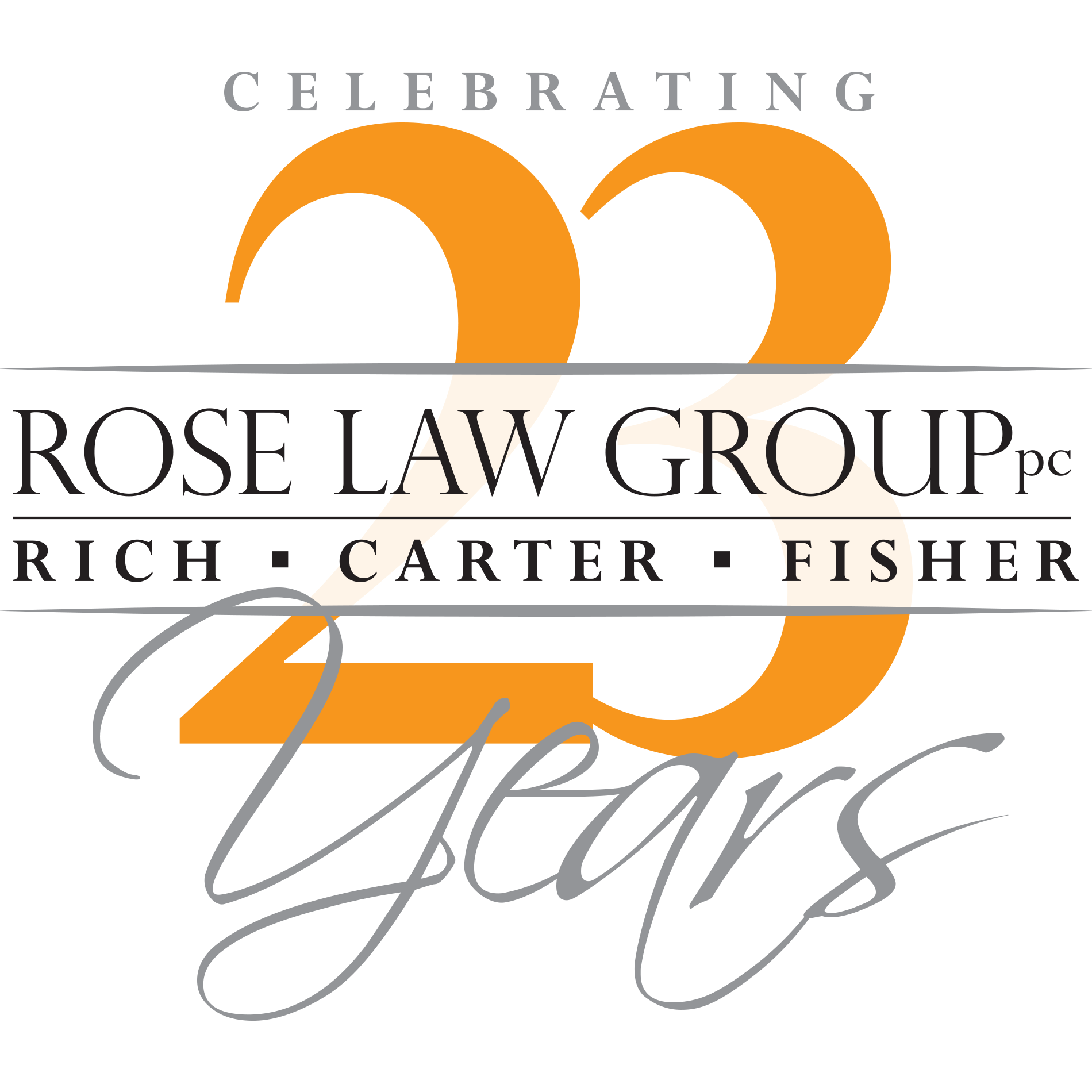 [Speaker Notes: Dedicate this entire slide to the thesis statement.  It is the reason the speech is being given.  Use this time to reveal the three main points of the speech (slides 4,5,6) as an overview for the direction of the speech:
-[type main point #1 here]
-[type main point #2 here]
-[type main point #3 here]
Be sure to transition to the first main point and the next slide.]
Next Steps
Reports will be submitted via electronic reporting system that is currently available. 
Start to identify individuals who qualify as “beneficial owners” and “company applicants” in order to meet the reporting deadlines. 
Keep in mind: Any future changes to BO / CA will also need to be reported to FinCEN. 

Disclaimer: This presentation is for information purposes only and does not constitute legal advice. Please consult with your legal counsel regarding your specific circumstances to determine what (if any) rights and obligations you may have in connection with the Corporate Transparency Act.
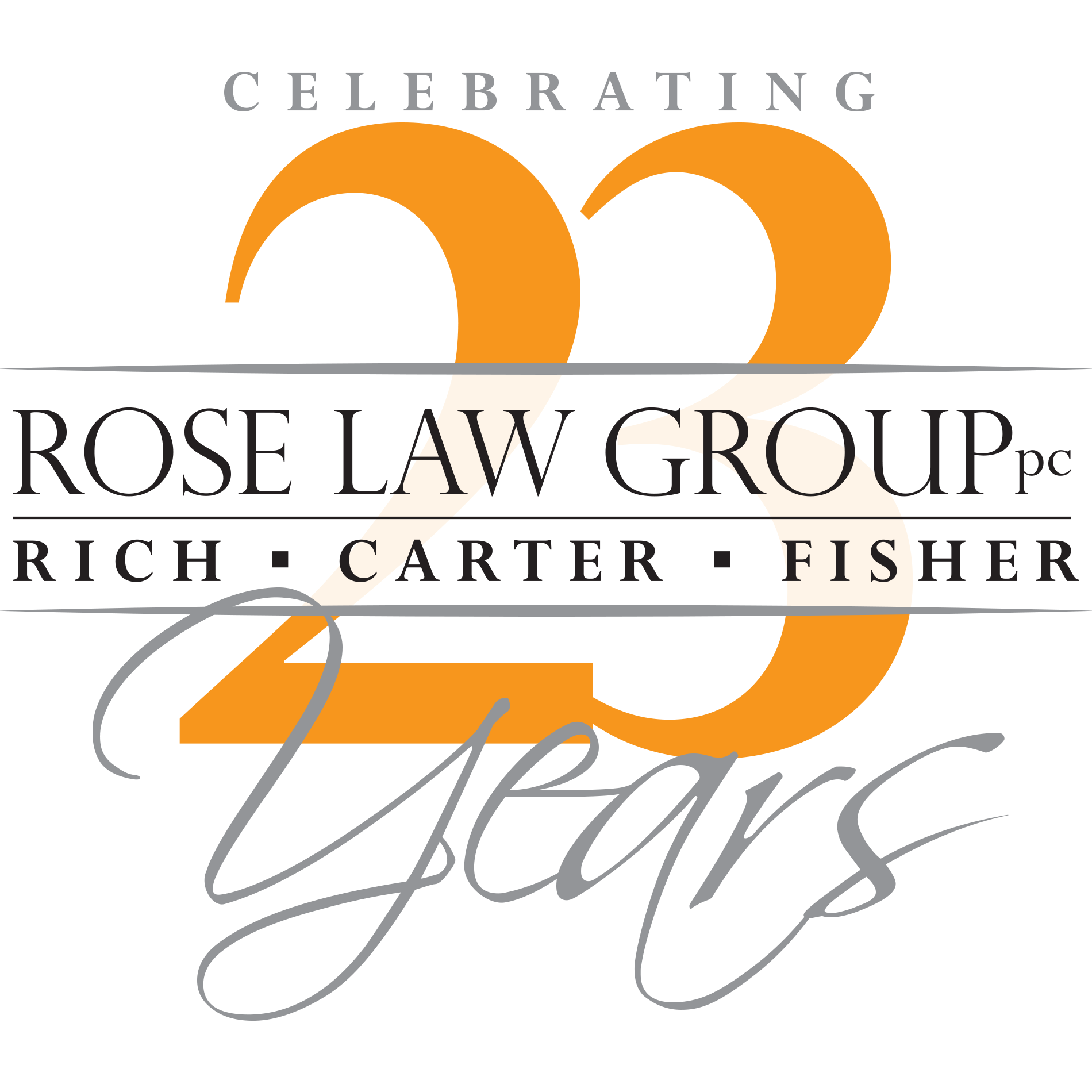 [Speaker Notes: Use the background points to post details that are not common knowledge, or that the audience will need to understand the context of the speech.
-Do not read these main points from the PowerPoint, instead elaborate on these points during the speech.]
THANK YOU!
Shruti GurudantiPartner & Director of Corporate Transactions & Aerospacesgurudanti@roselawgroup.com
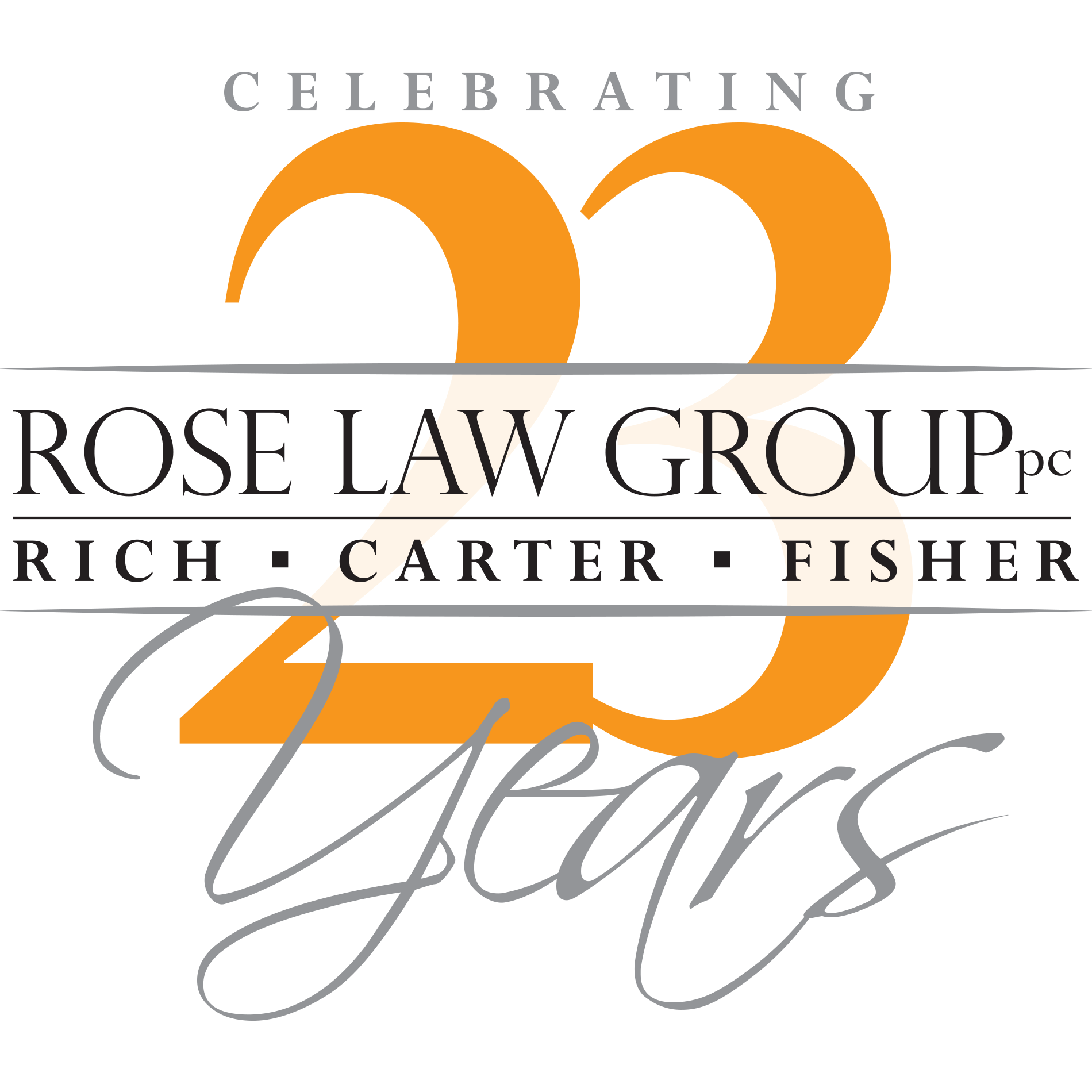 [Speaker Notes: - While the reporting requirements are complex, our firm is happy to help clients navigate the changes and understand their responsibilities. 
- Ultimately, business owners should expect to provide their personal information for the privilege of doing business in the U.S.]